Bài 17
Bài 17
2 Tiết – Tiết 1
2 Tiết – Tiết 1
Thứ …… ngày …. tháng …. năm….
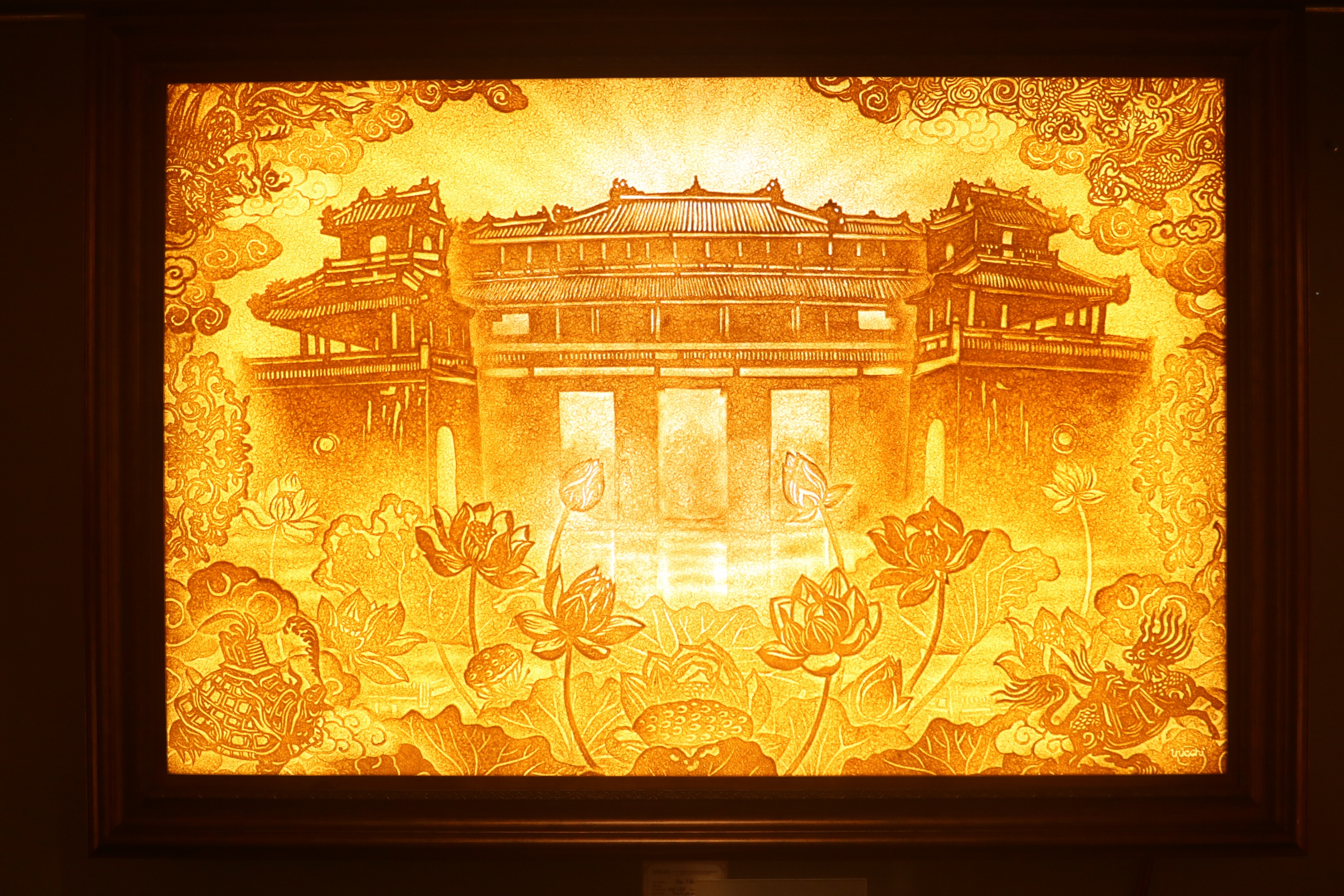 LỊCH SỬ
LỊCH SỬ
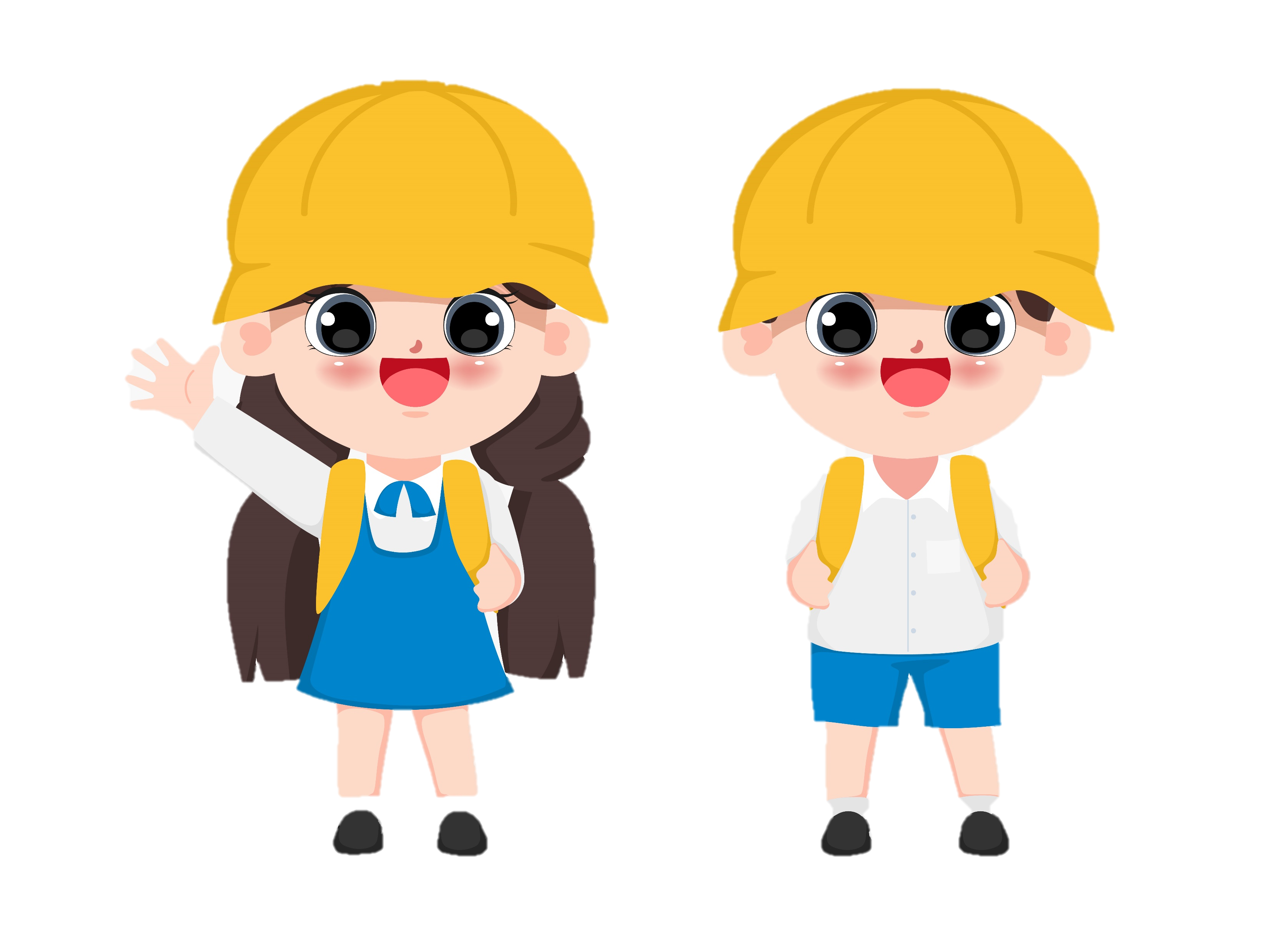 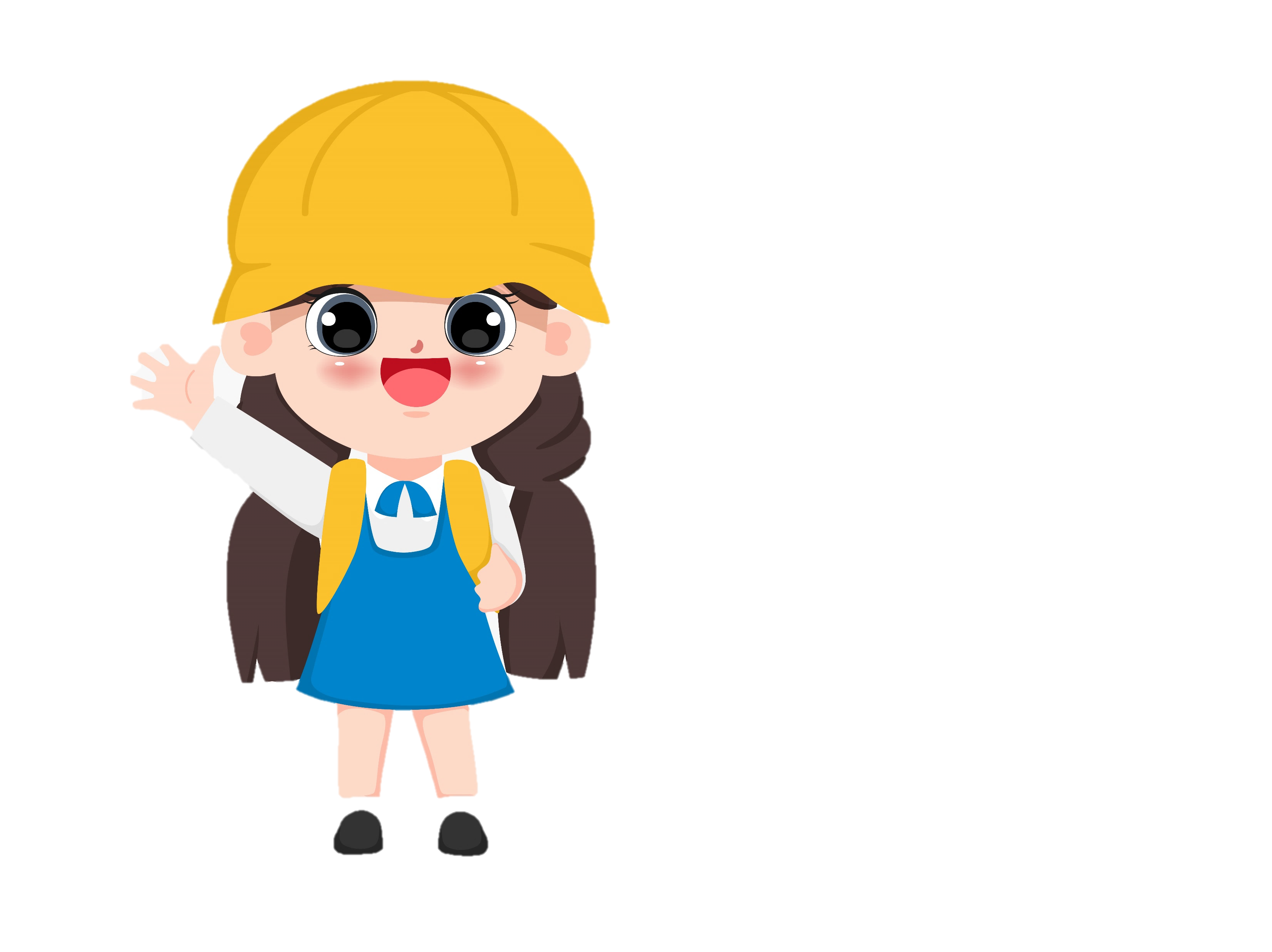 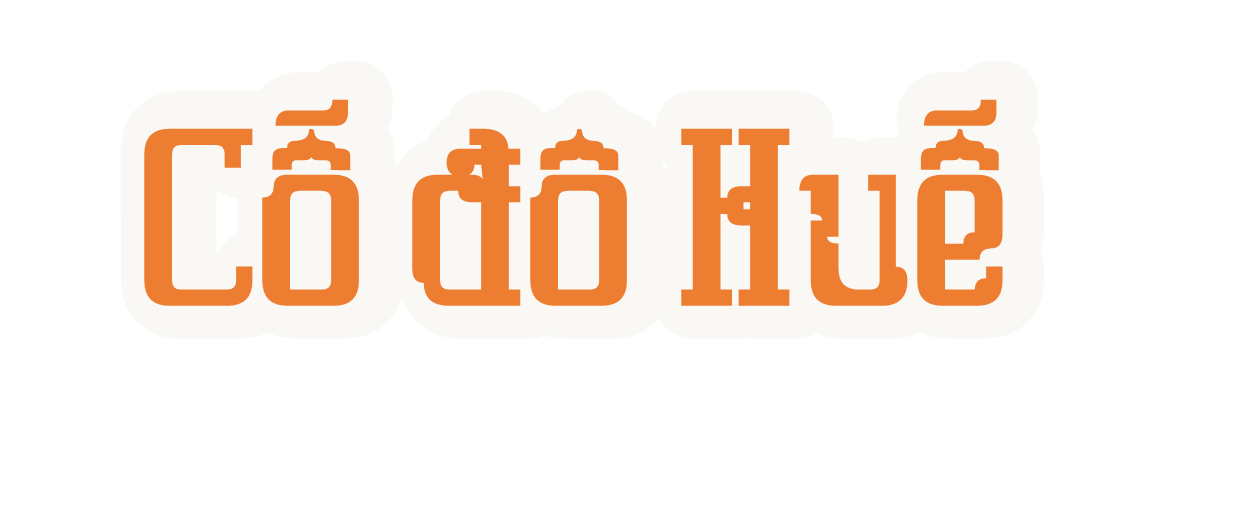 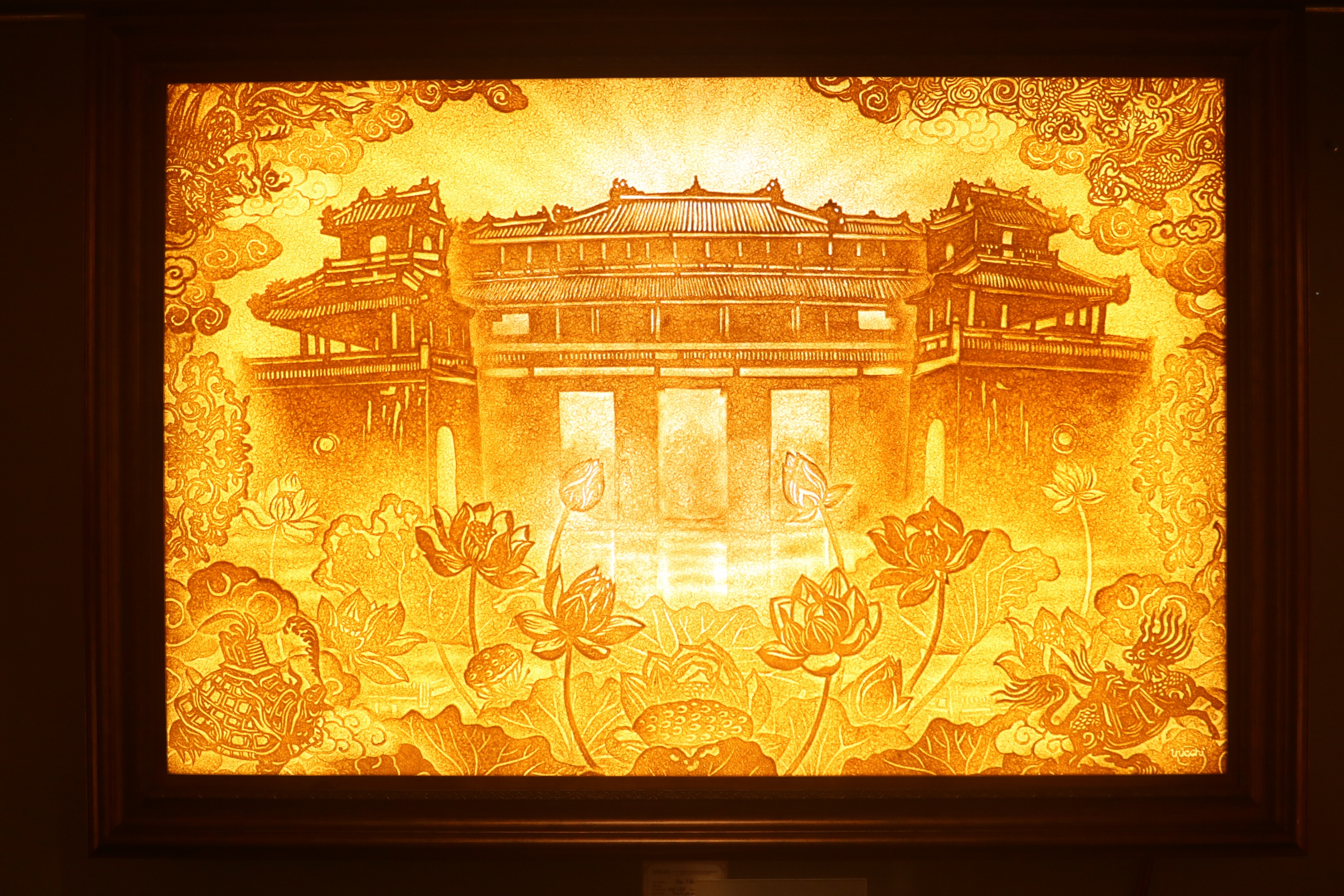 Nhận thức khoa học Lịch sử và Địa lí: kể lại được một số câu chuyện lịch sử liên quan đến Cố đô Huế.
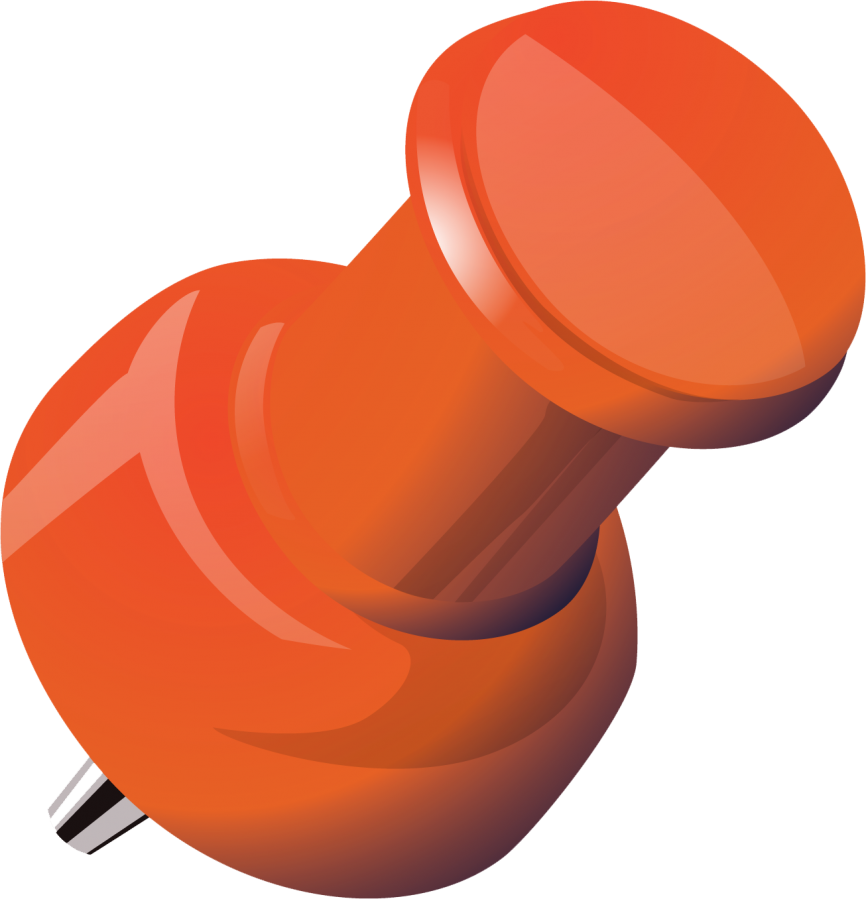 Tìm hiểu lịch sử và địa lí: mô tả được vẻ đẹp của Cố đô Huế qua hình ảnh song Hương, núi Ngự và một số công trình tiêu biểu như: Kinh thành Huế, chùa Thiên Mụ, các lăng vua Nguyễn,…
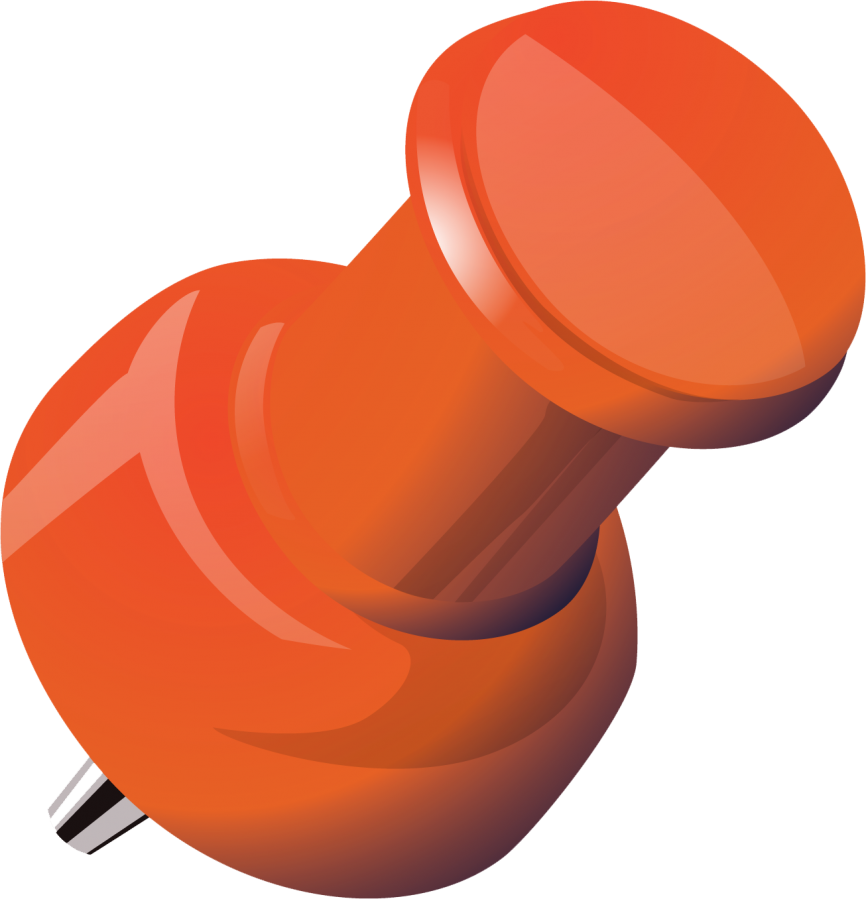 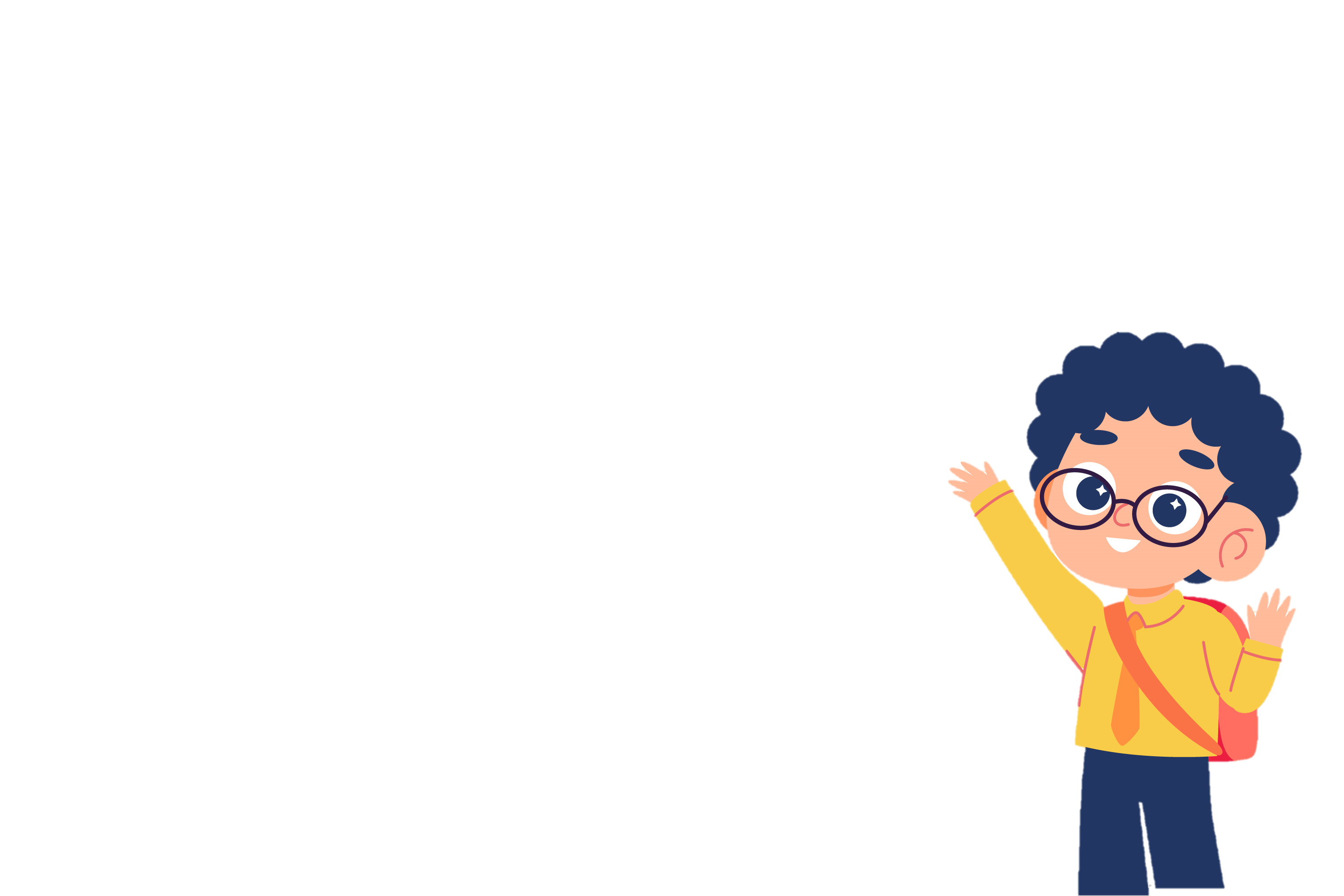 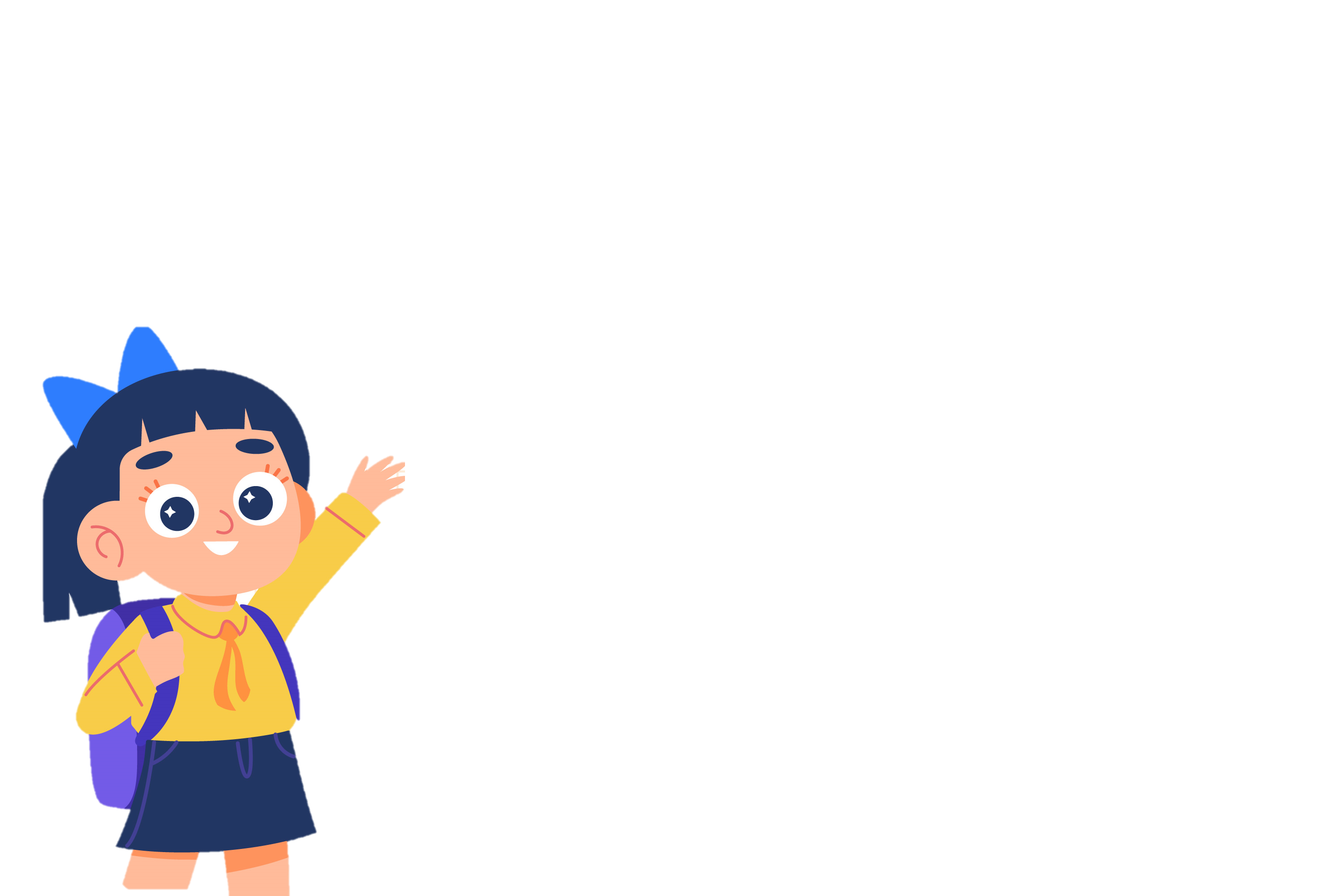 Yêu cầu cần đạt
Yêu cầu cần đạt
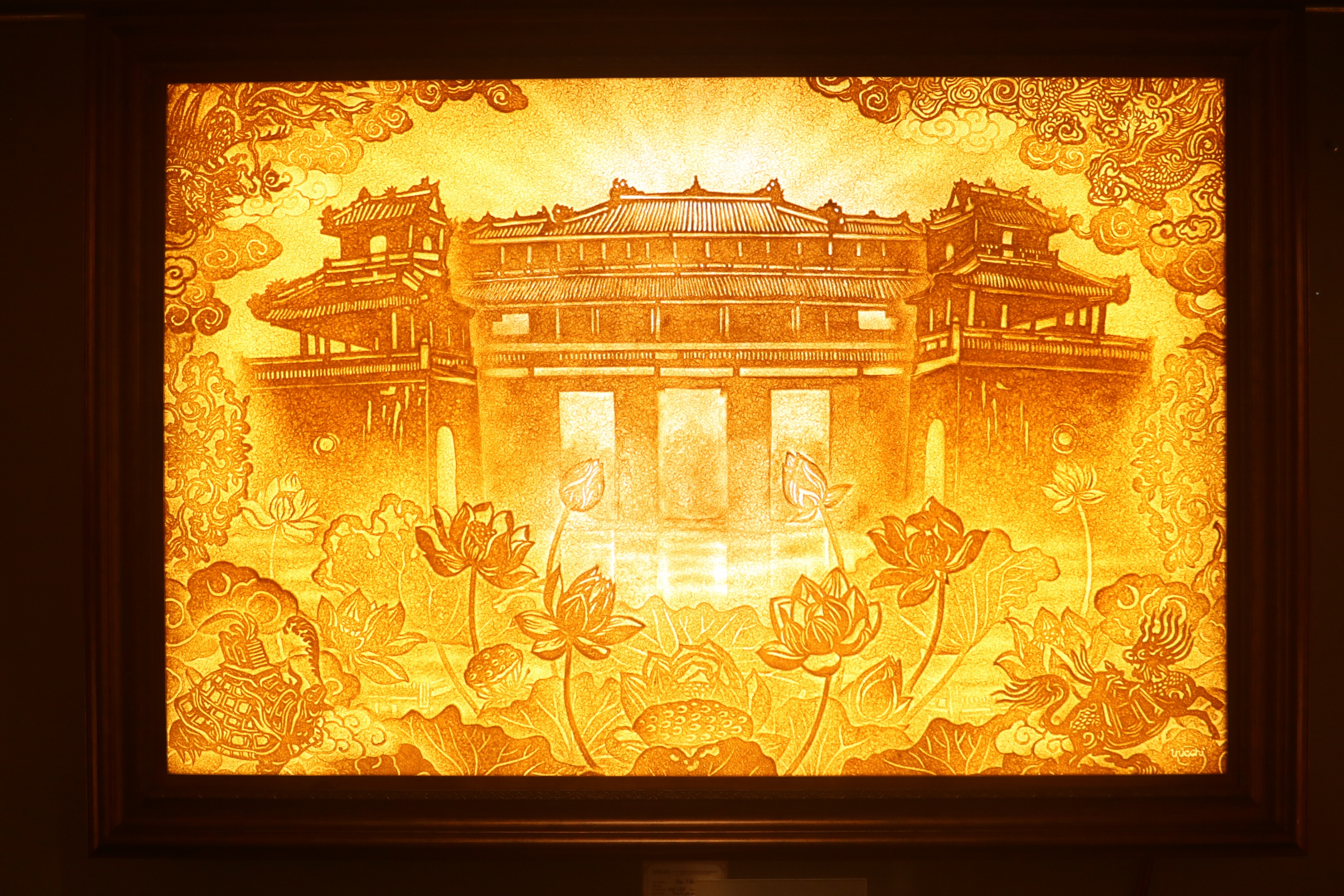 3. Một số câu chuyện lịch sử liên quan đến Cố đô Huế
3. Một số câu chuyện lịch sử liên quan đến Cố đô Huế
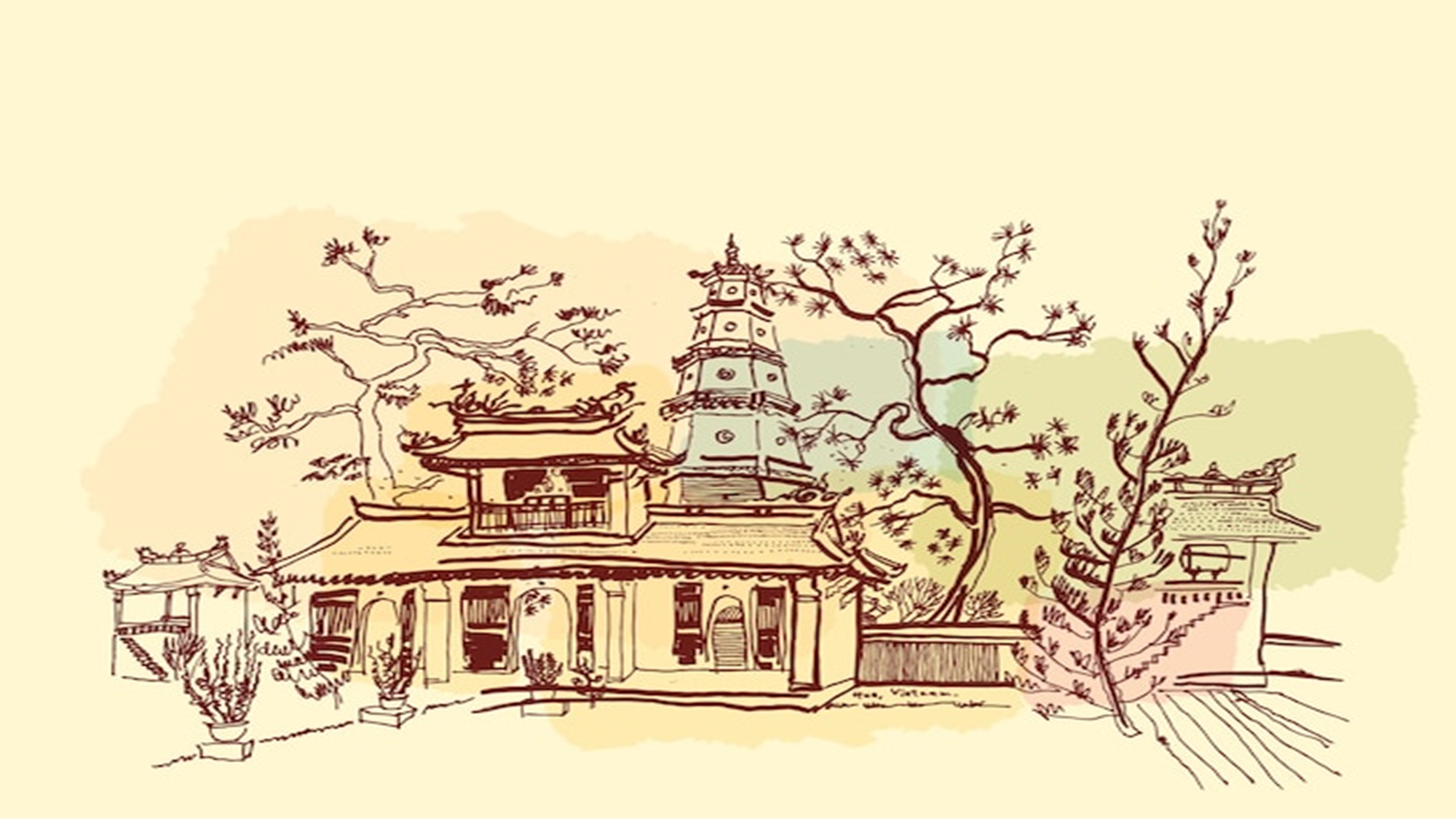 Đọc thông tin, em hãy chọn và kể lại một câu chuyện lịch sử liên quan đến Cố đô Huế.
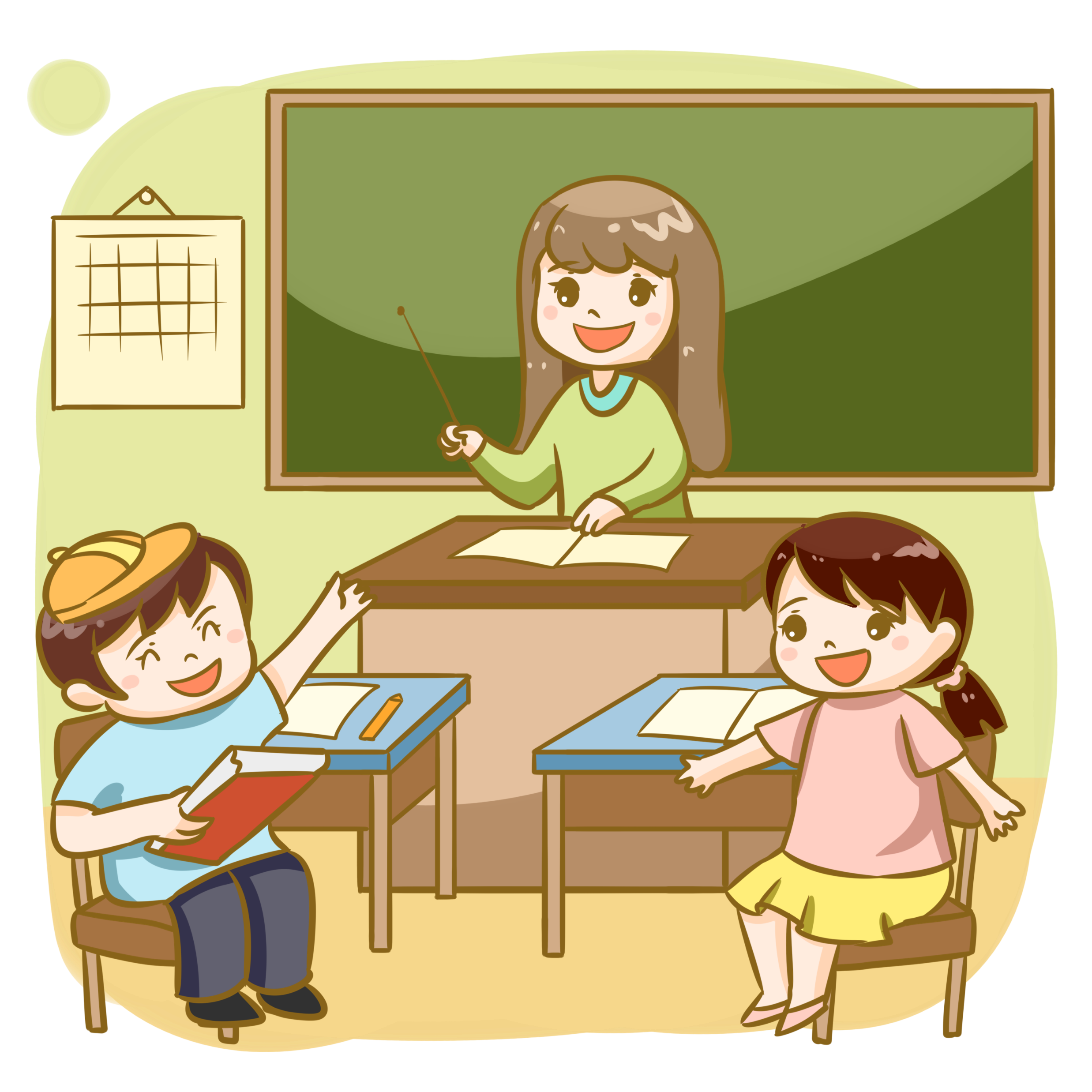 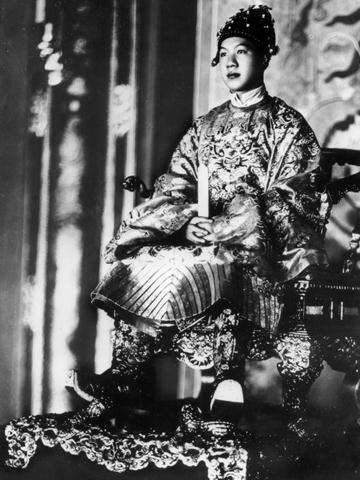 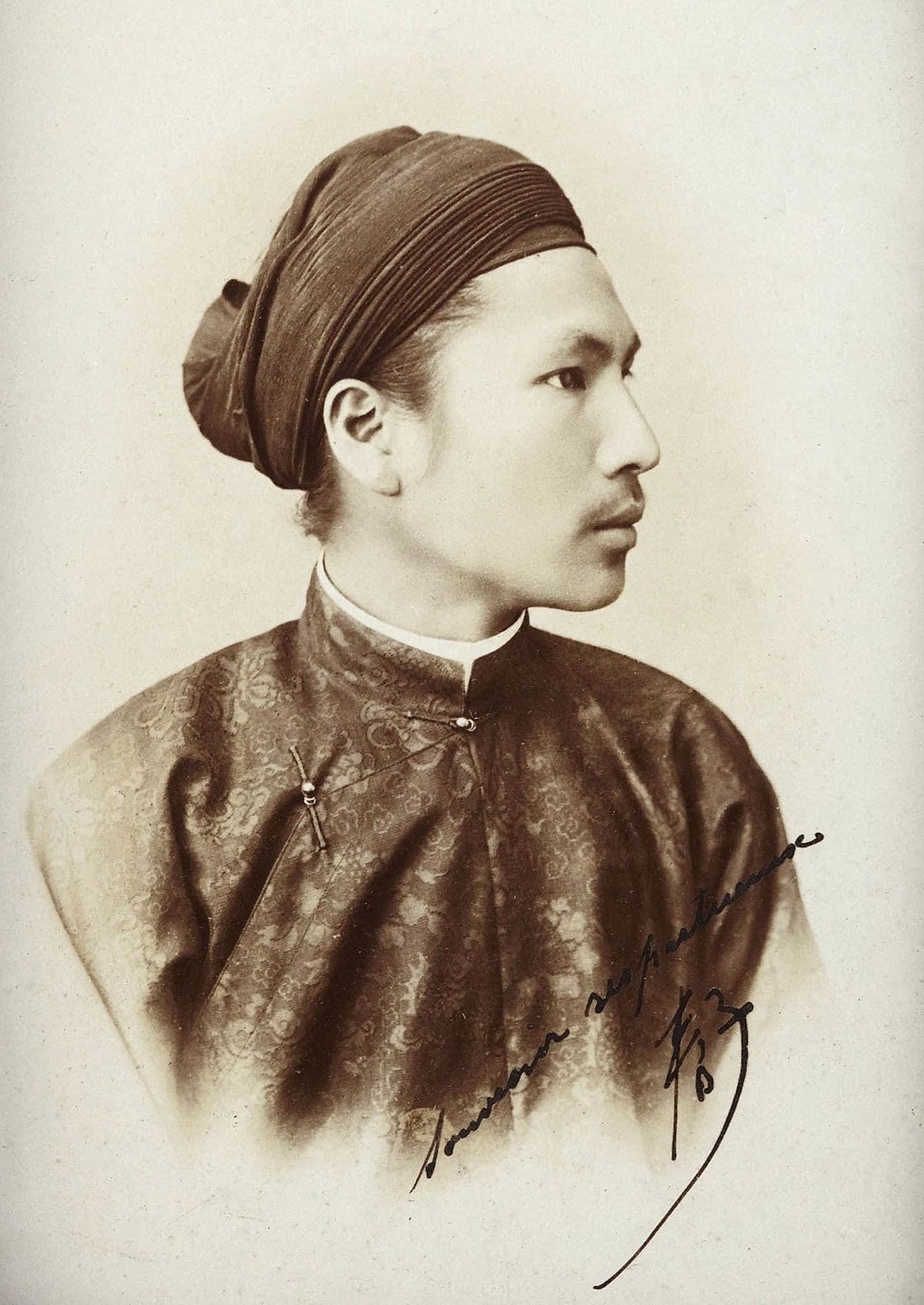 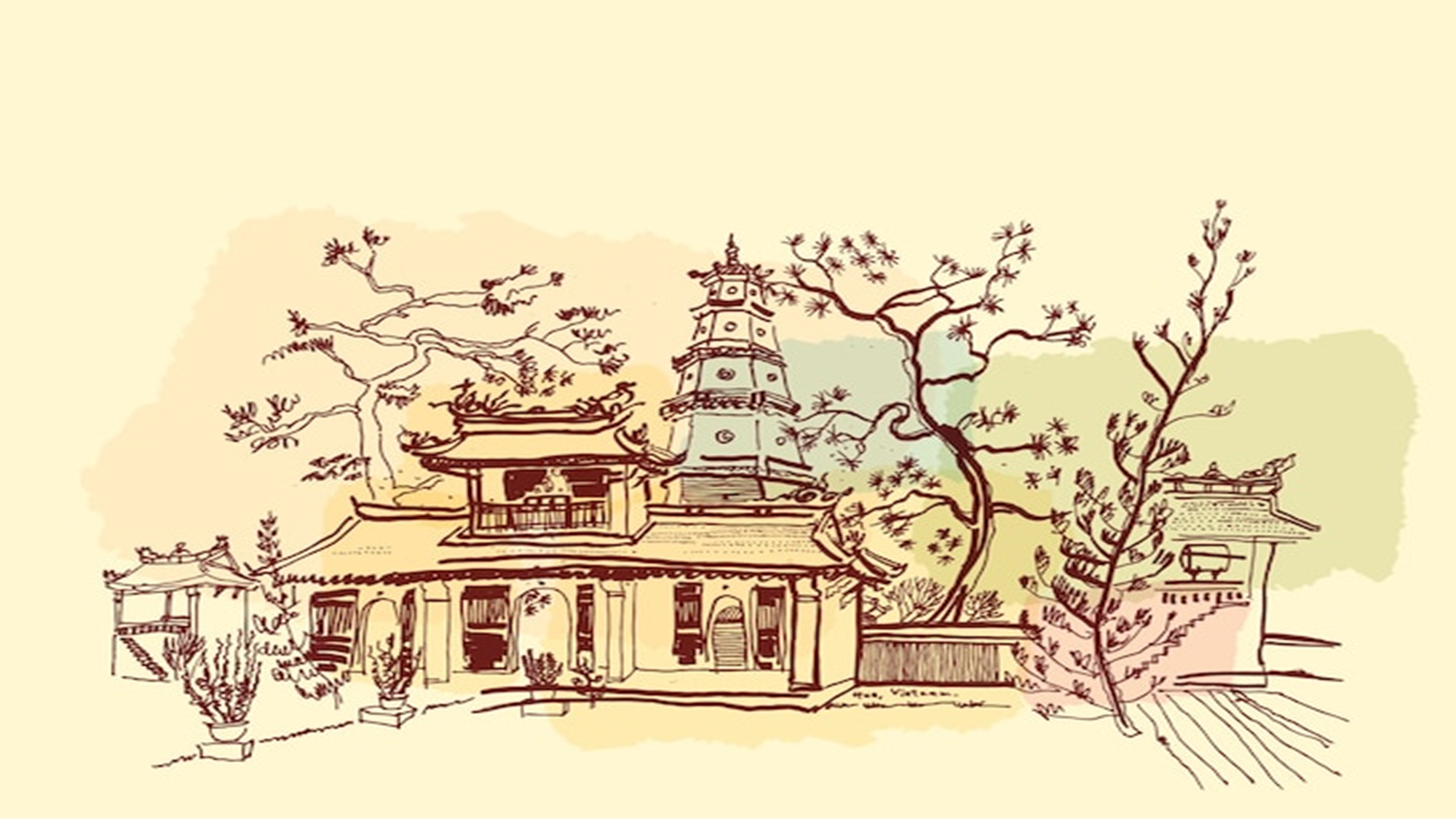 Cuộc phản công của quân Pháp 
tại kinh thành Huế
Đêm mồng 4 rạng sáng  5 – 7 – 1885, Tôn Thất Thuyết tổ chức cuộc phản công quan Pháp tại kinh thành Huế. Quân Pháp ban đầu bị bất ngờ nhưng sau đó với sức mạnh từ vũ khí và lực lượng, cuộc phản công của Tôn Thất Thuyết bị thất bại, ông phải đưa vua Hàm Nghi ra Tân Sở (Quảng Trị). Tại đây, ông nhân danh vua Hàm Nghi ra “Dụ Cần vương” – kêu gọi người dân đứng lên giúp vua cứu nước. Đây là sự mở đầu cho phong trào Cần vương, thể hiện rõ ý chí, tinh thần yêu nước, chiến đấu đến cùng vì độc lập, tự do của dân tộc Việt Nam.
			     (Theo Trần Viết Ngạc, Góp nhặt – Tìm hiểu lịch sử Việt,
							NXB Hội Nhà văn, Hà Nội, 2020)
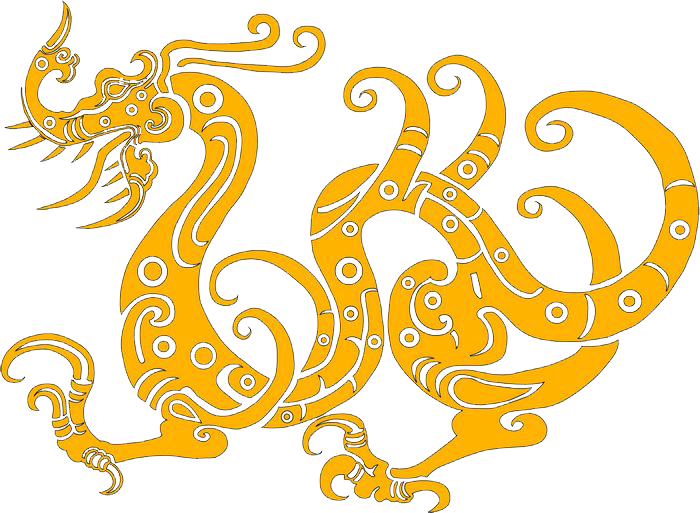 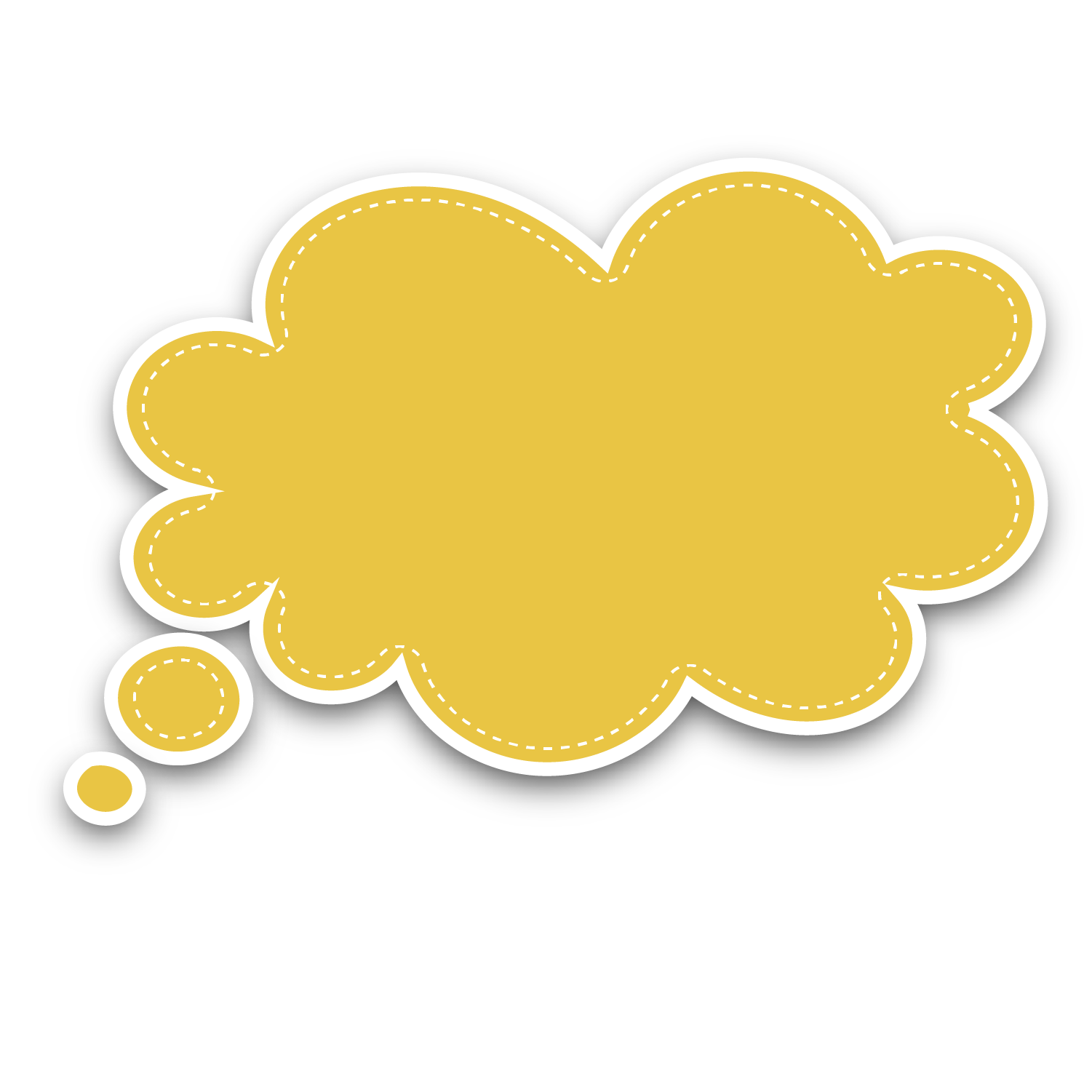 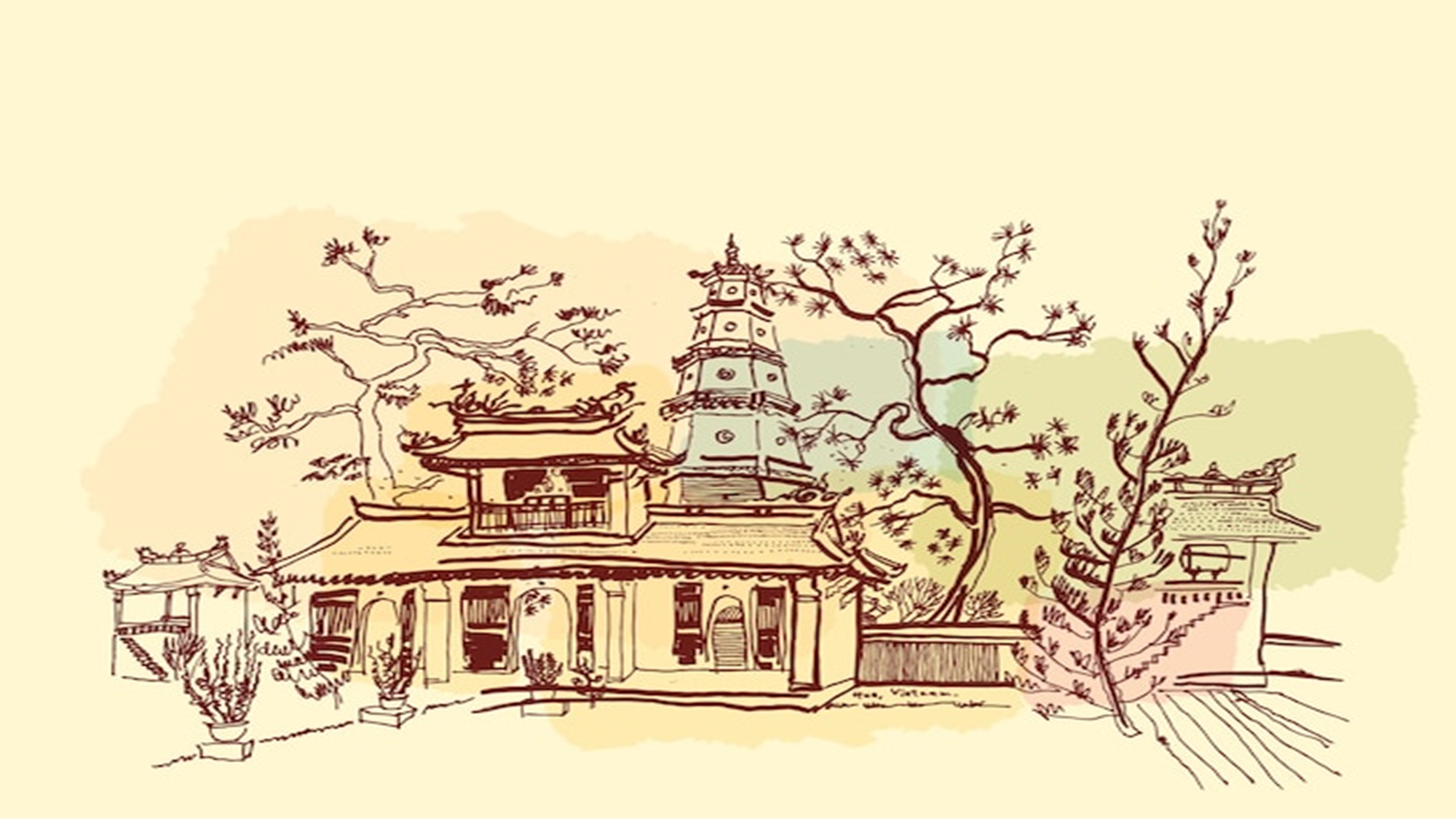 Gợi ý 
trình bày
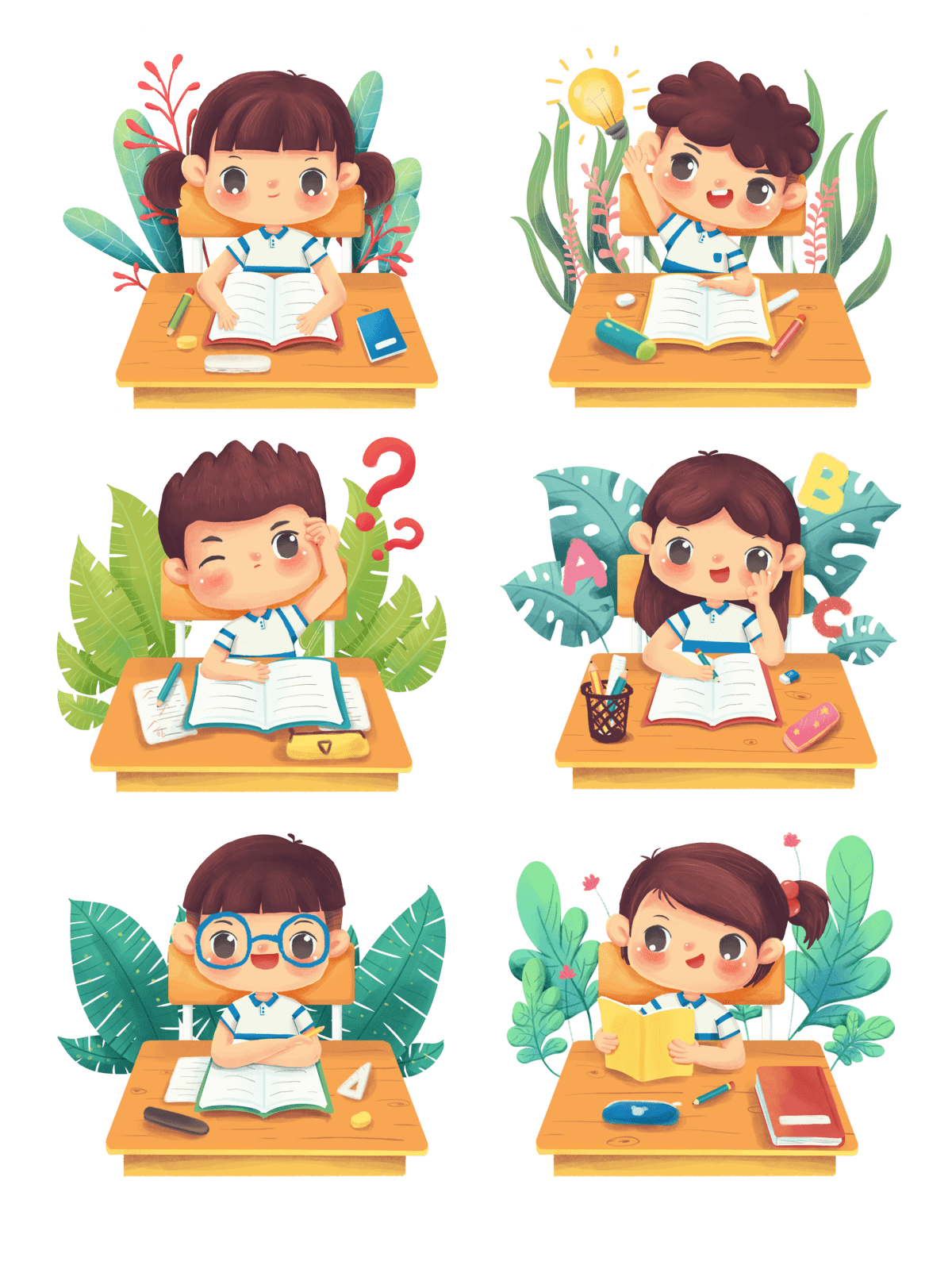 - Cuộc phản công ở kinh thành Huế diễn ra khi nào?
- Do ai chỉ huy?
- Cuộc phản công diễn ra như thế nào?
- Vì sao cuộc phản công bị thất bại?
- Sau khi thất bại, Tôn Thất Thuyết đã làm gì?
- Hãy nêu ý nghĩa của câu chuyện trên.
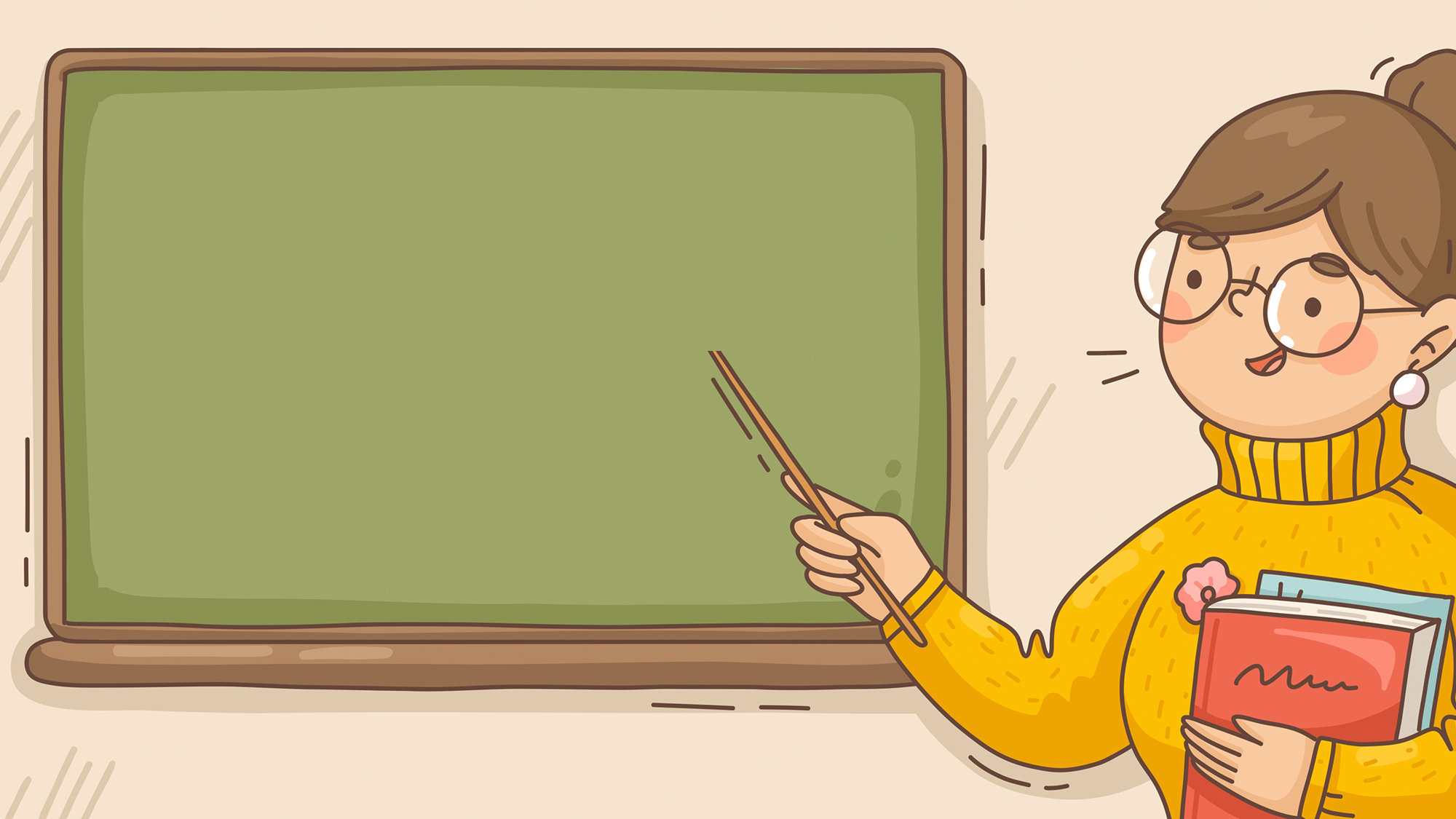 CHIA SẺ TRƯỚC LỚP
CHIA SẺ TRƯỚC LỚP
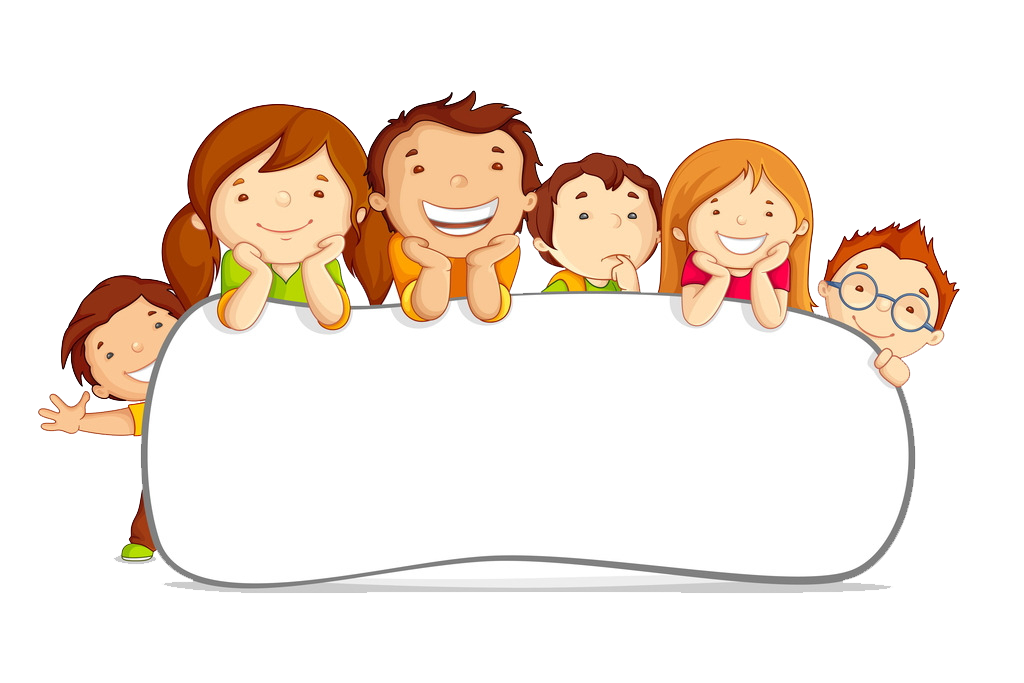 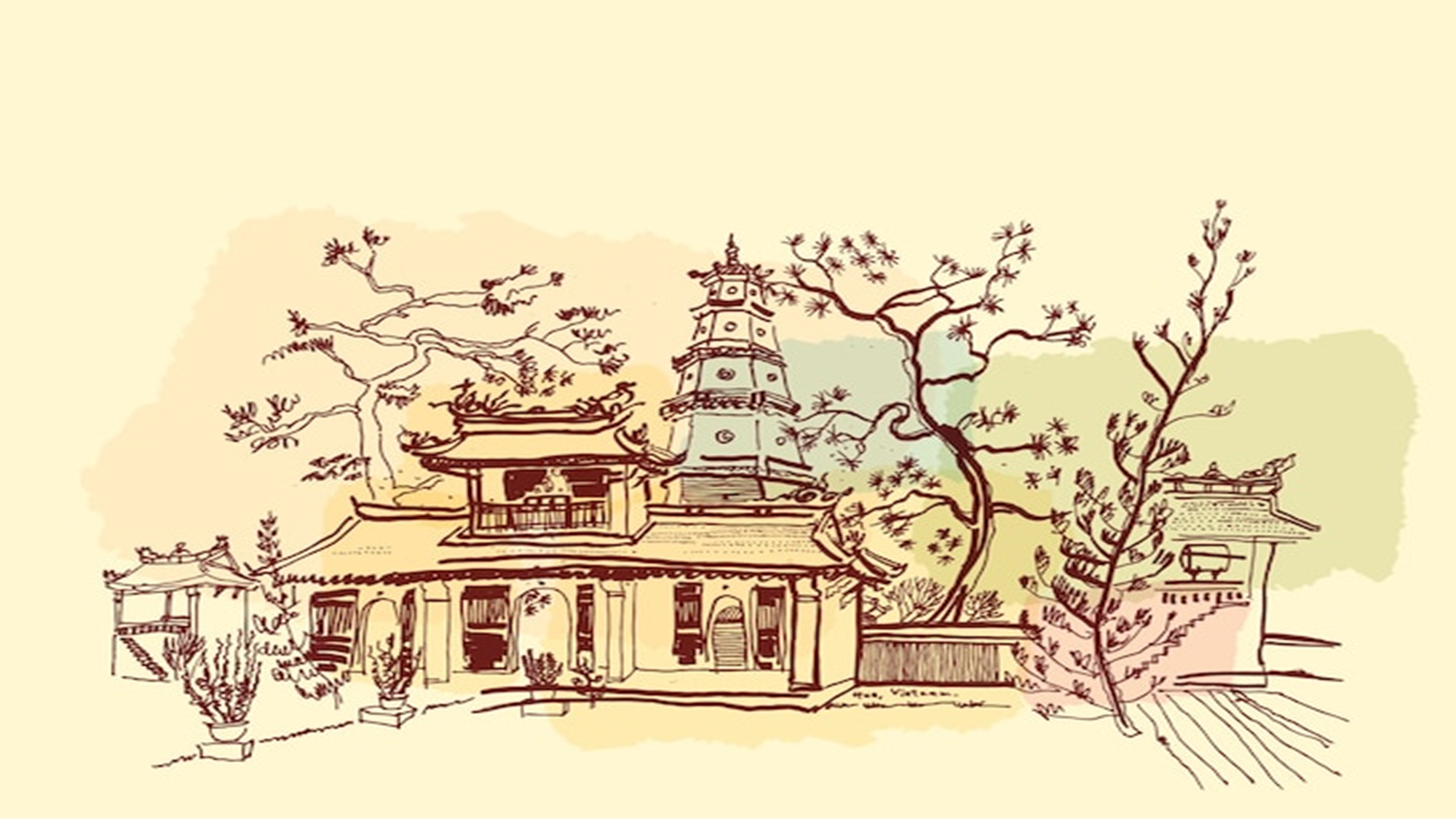 + Đêm mồng 4, rạng sáng 5/7/1885.
+ Tôn Thất Thuyết chỉ huy.
+ Lúc đầu quân Pháp bị bất ngờ, nhưng với sức mạnh từ vũ khí và lực lượng, cuộc phản công của Tôn Thất Thuyết bị thất bại.
+ Vì cuộc phản công diễn ra vội vã, chưa chuẩn bị chu đáo, vũ khí và lực lượng kém hơn.
+ Ông phải đưa vua Hàm Nghi ra Tân Sở (Quảng Trị). Tại đây , ông nhân danh vua Hàm Nghi ra “Dụ Cần vương” – Kêu gọi người dân đứng lên giúp vua, cứu nước.
+ Đây là sự mở đầu cho phong trào Cần vương, thể hiện rõ ý chí, tinh thần yêu nước, chiến đấu đến cùng vì độc lập, tự do của dân tộc Việt Nam.
Gợi ý
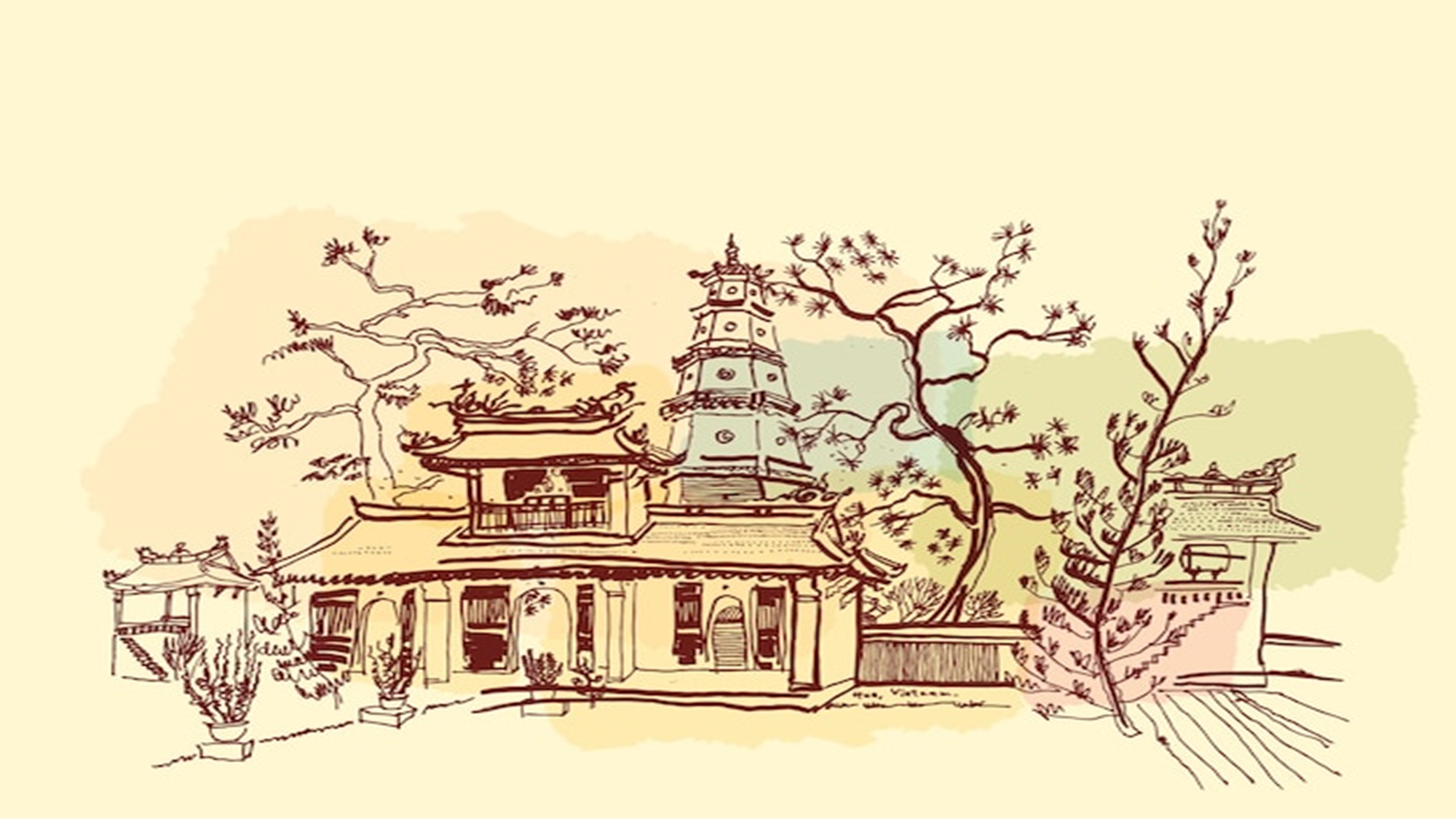 Tôn Thất Thuyết
Vua 
Hàm Nghi
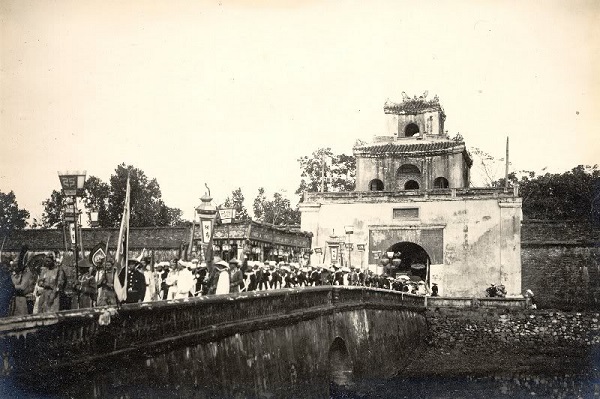 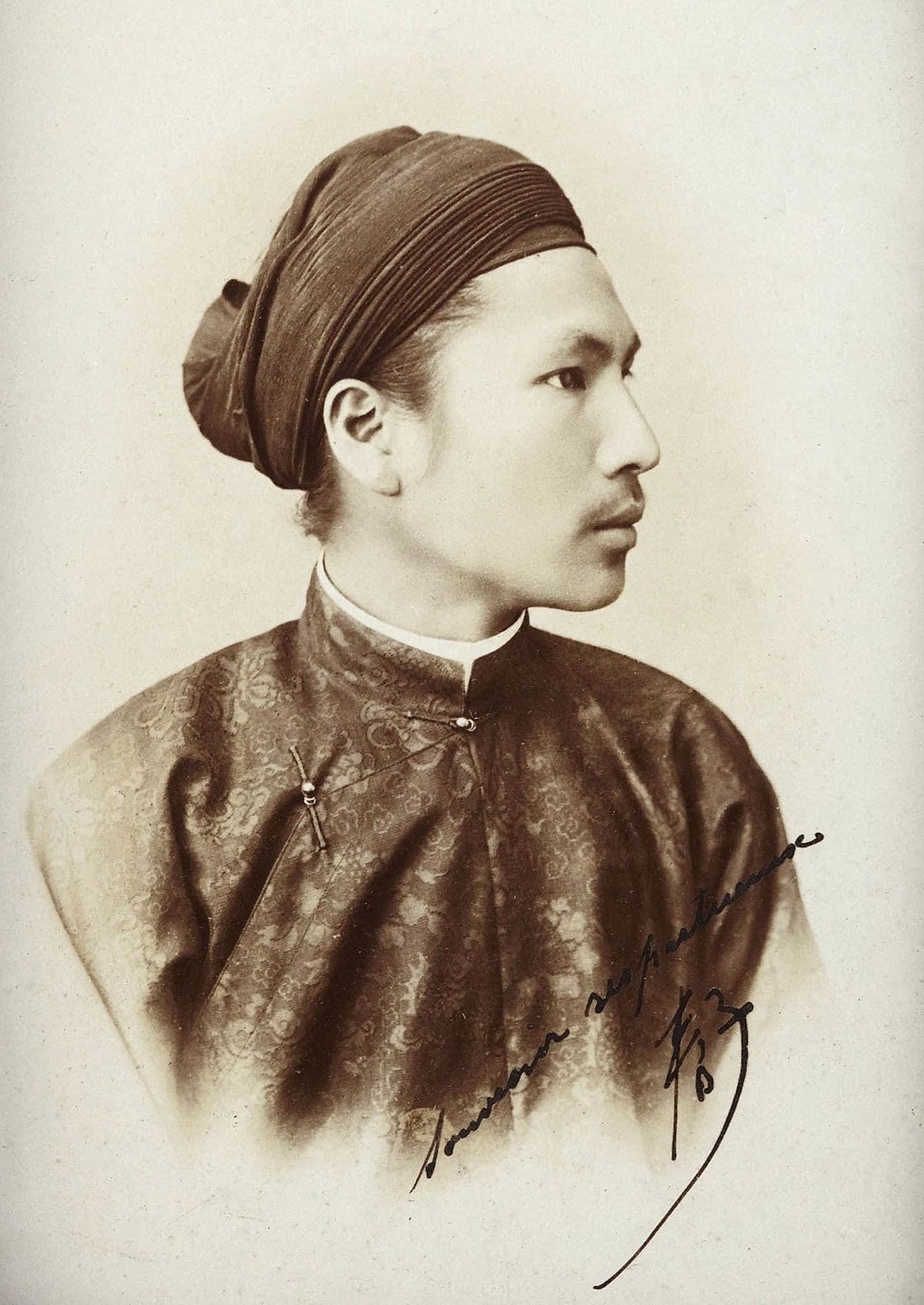 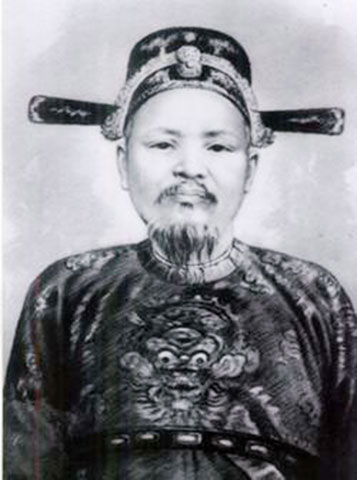 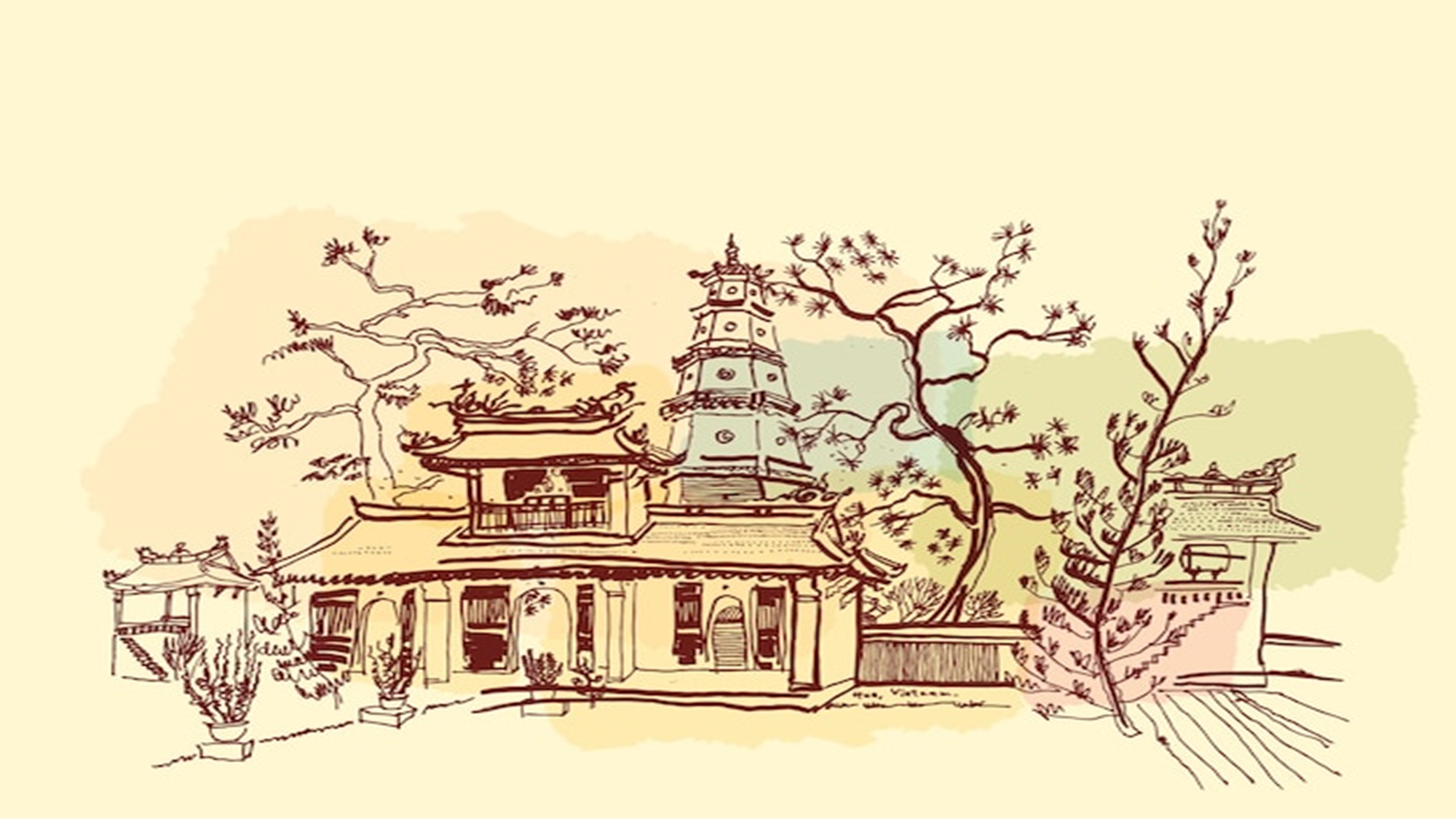 Vua Bảo Đại thoái vị
Ngày 30 – 8 -1945, tại Ngọ Môn (Huế), trước sự chứng kiến của hàng ngàn người dân, vua Bảo Đại đã đọc chiếu thoái vị và trao lại ấn, kiếm cho đại diện Chính phủ lâm thời. Sự kiện đó đã đánh dấu mốc kết thúc của chế độ phong kiến ở Việt Nam.
		         (Theo Trần Quỳnh Cư, Nguyễn Hữu Đạo, Đỗ Thị Nguyệt Quang,
         Việt Nam những sự kiện lịch sử (1945 – 1975), NXB Giáo dục, Hà Nội, 2002)
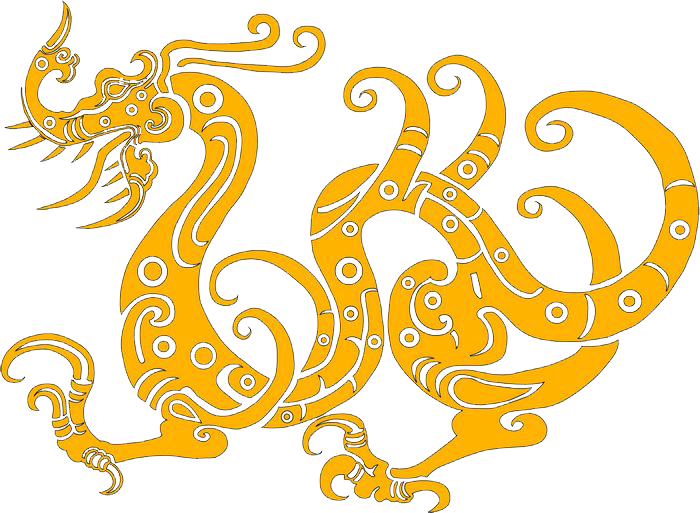 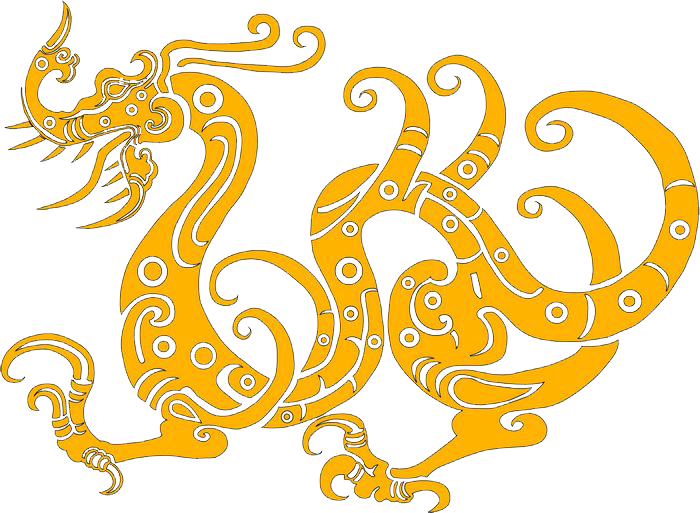 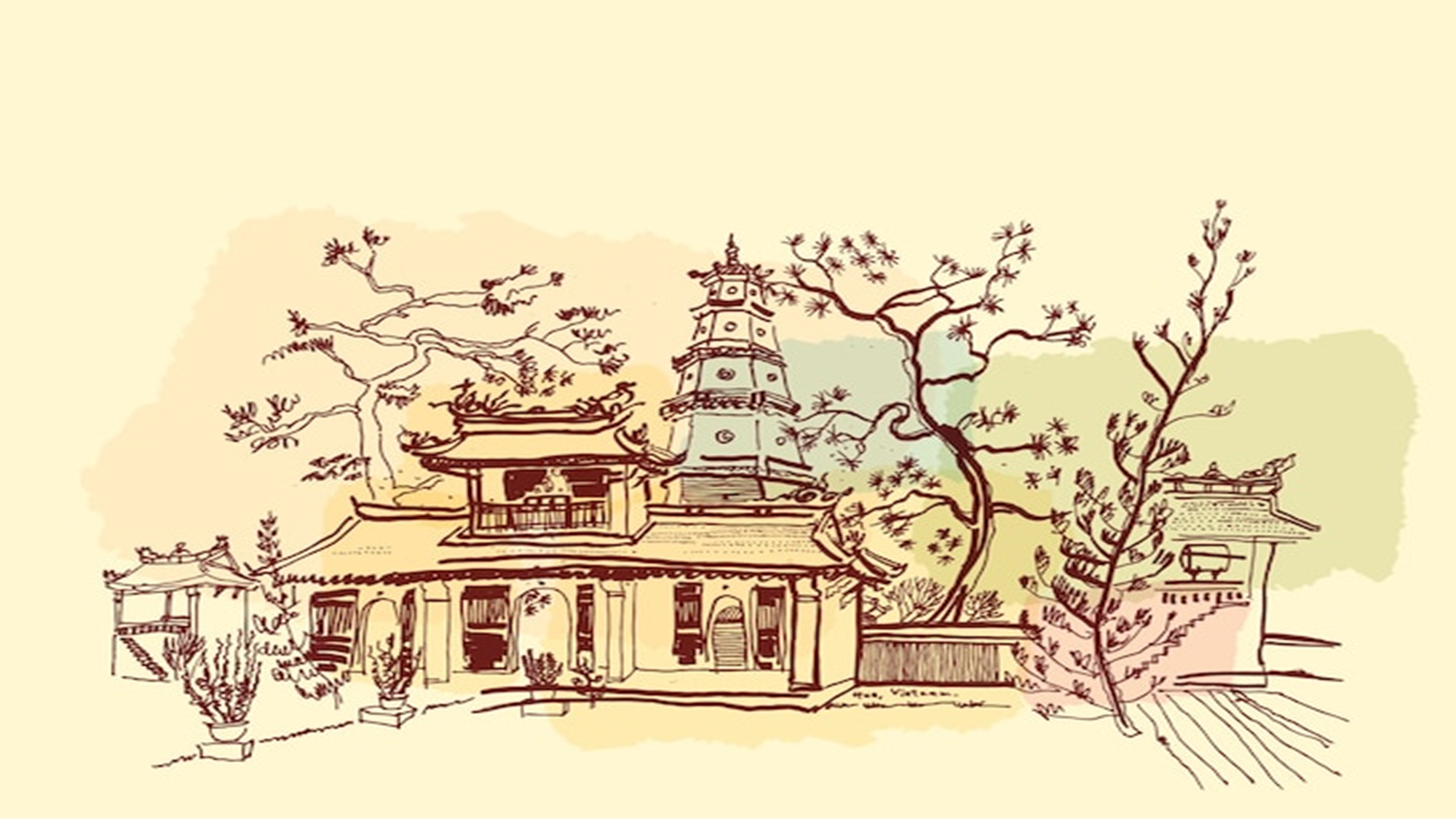 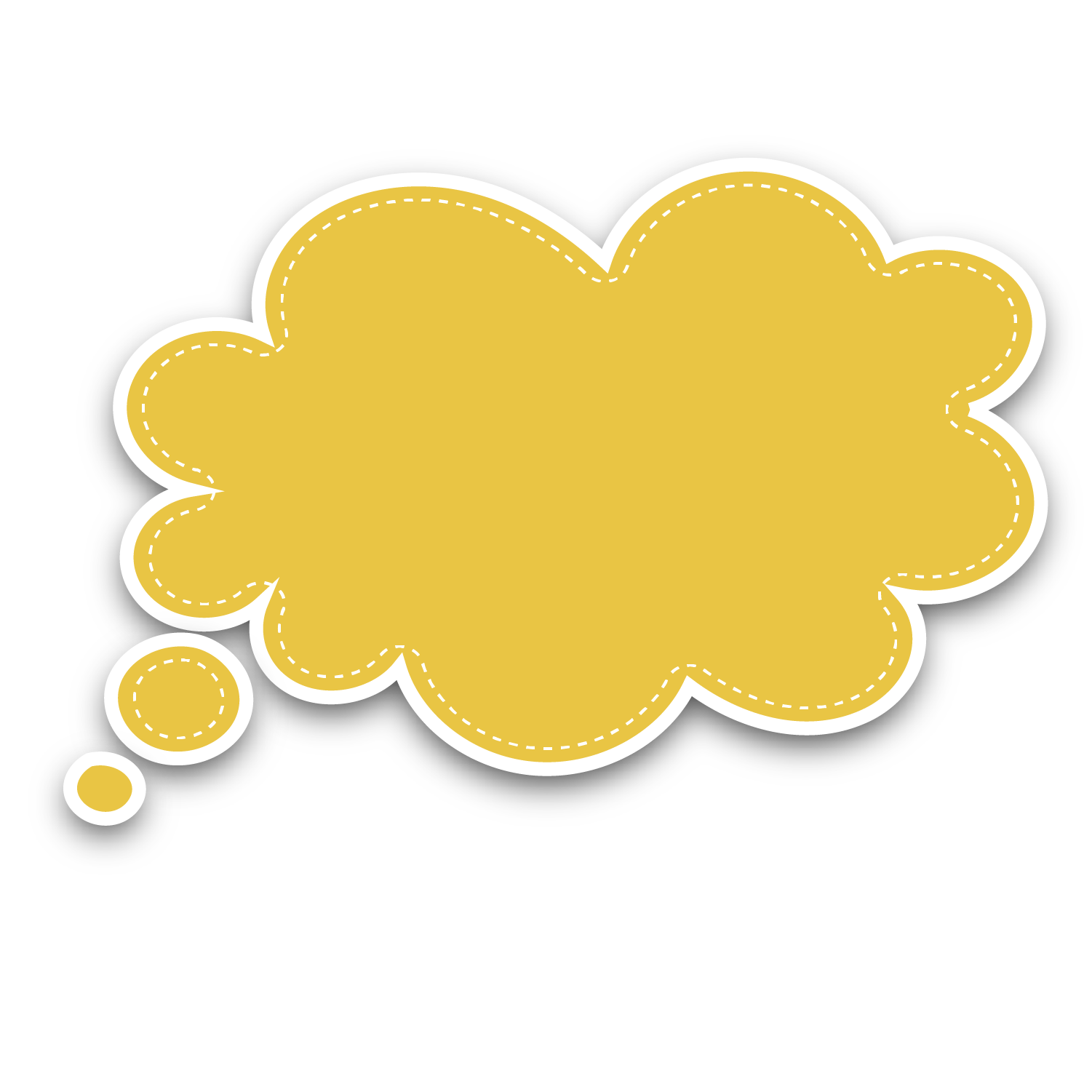 Gợi ý 
trình bày
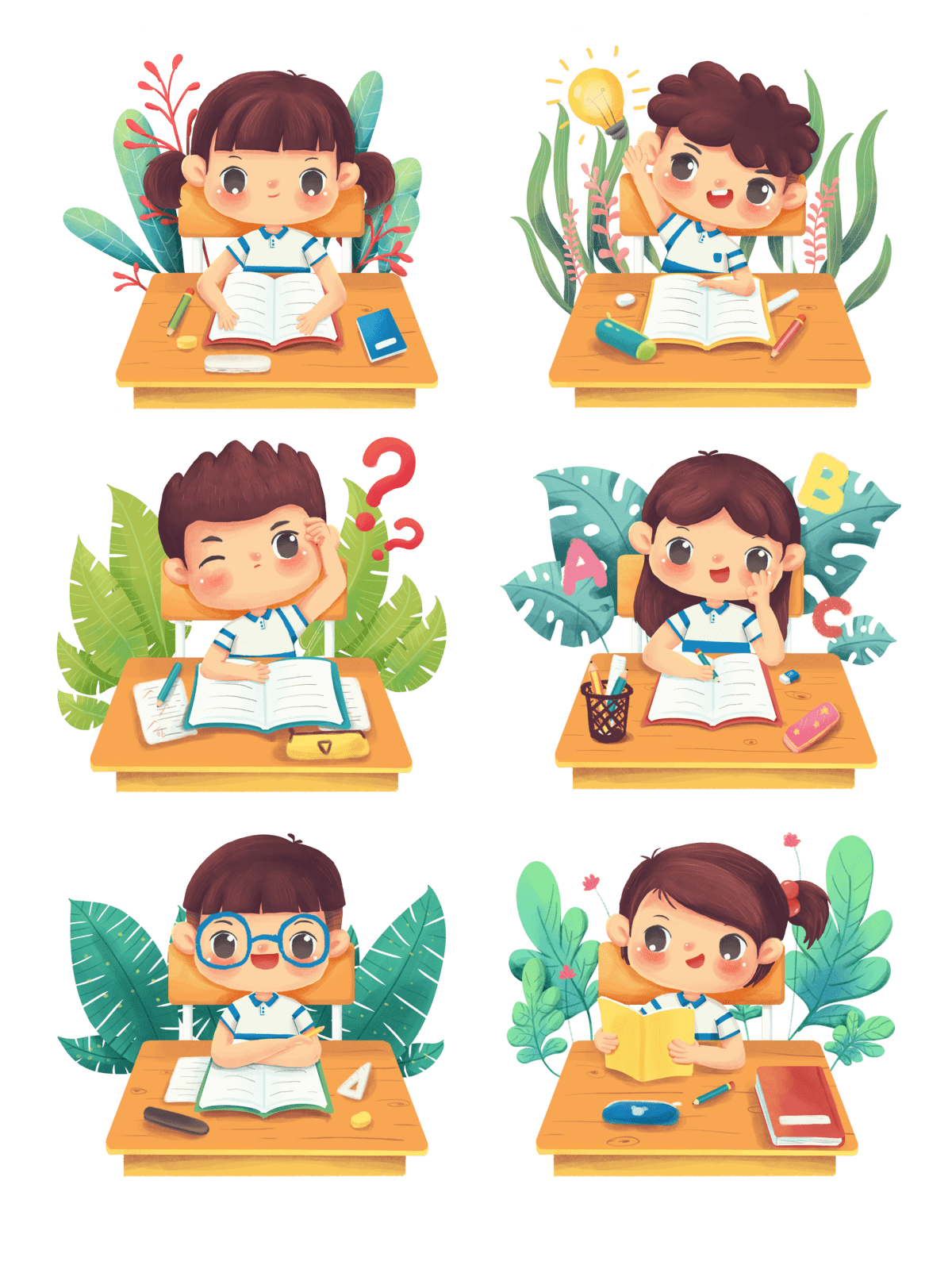 - Sự kiện vua Bảo Đại thoái vị diễn ra khi nào?
- Vua Bảo Đại đã trao lại gì cho đại diện Chính phủ lâm thời?
- Hãy nêu ý nghĩa của câu chuyện trên.
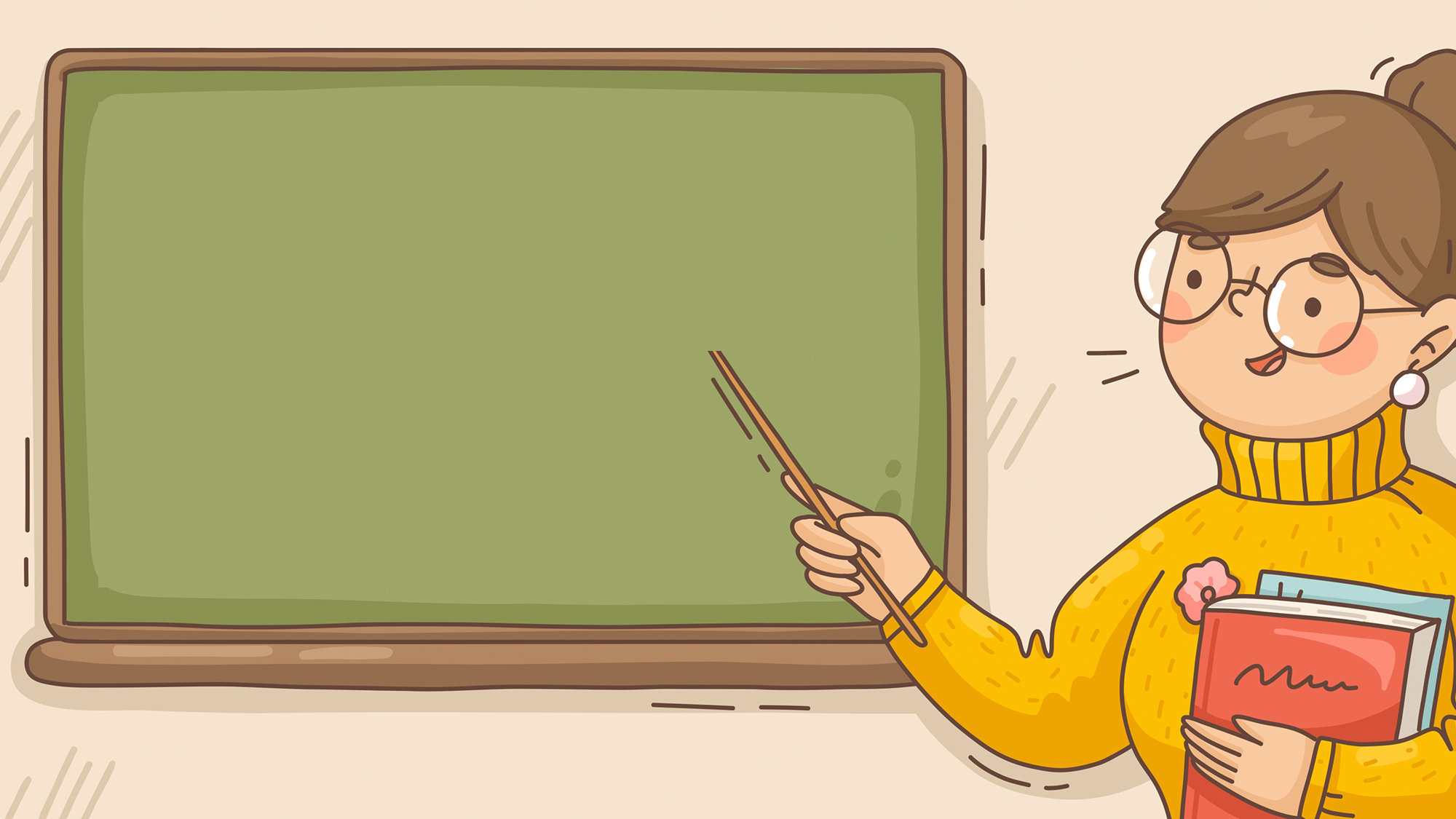 CHIA SẺ TRƯỚC LỚP
CHIA SẺ TRƯỚC LỚP
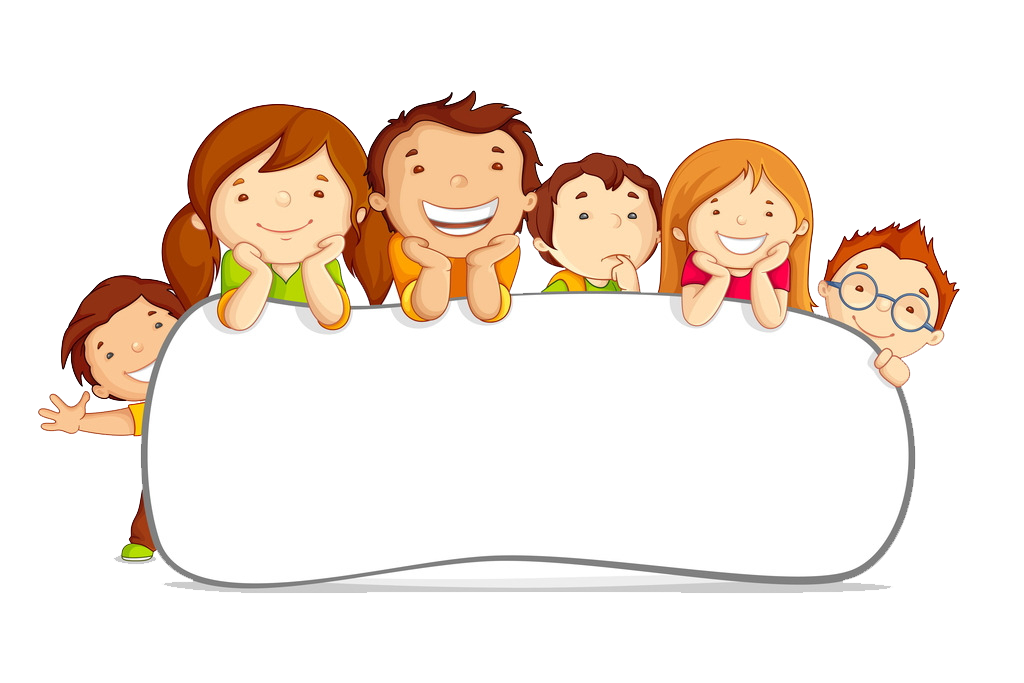 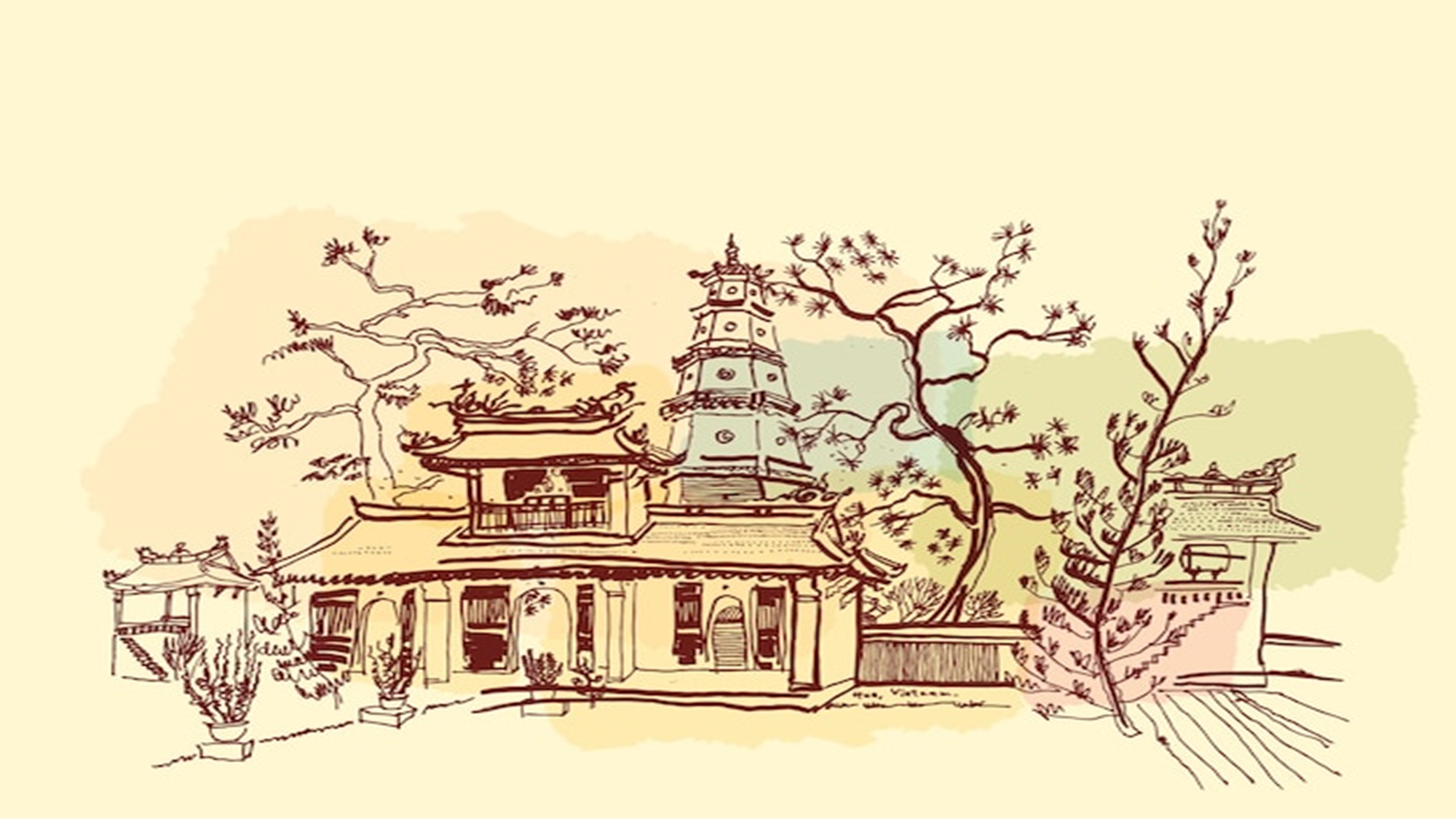 + Ngày 30/8/1945.
+ Trao lại ấn, kiếm cho Chính phủ lâm thời.
+ Sự kiện đó đã đánh dấu mốc kết thúc của chế độ phong kiến ở Việt Nam.
Gợi ý
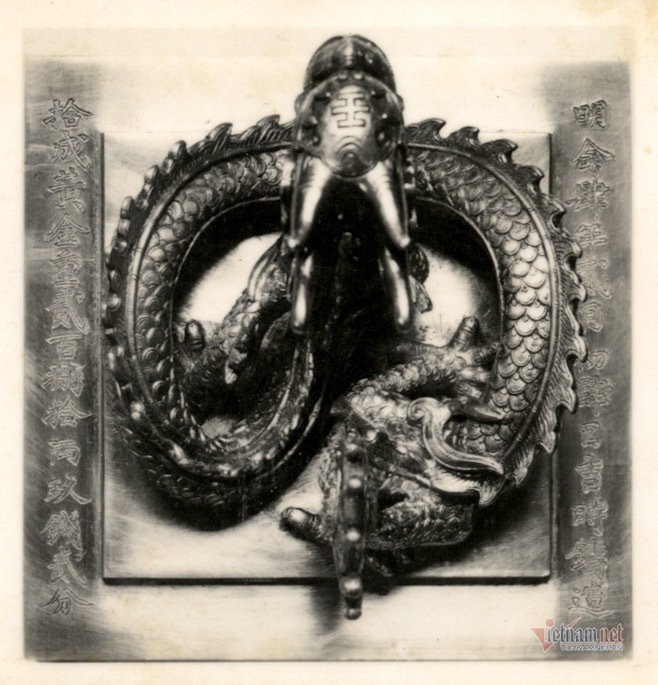 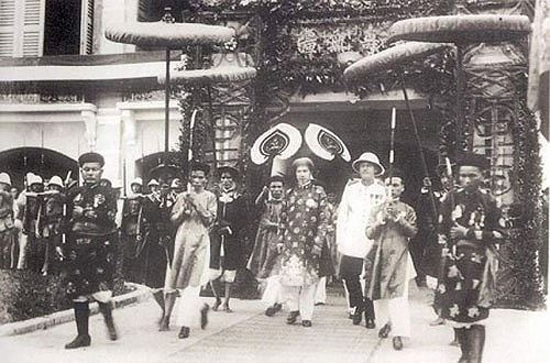 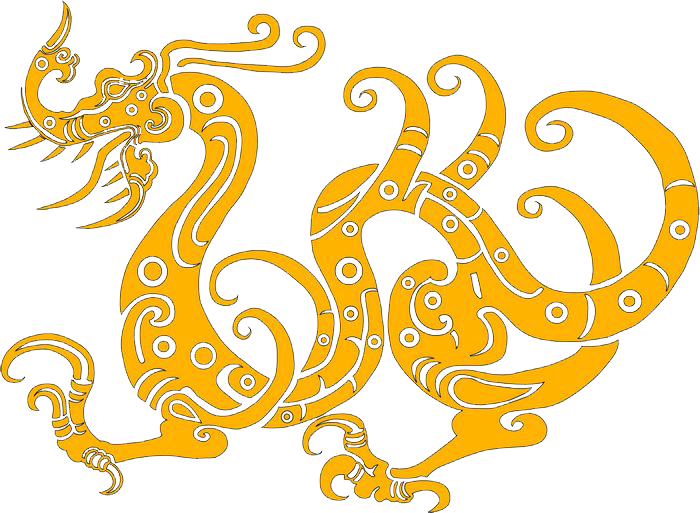 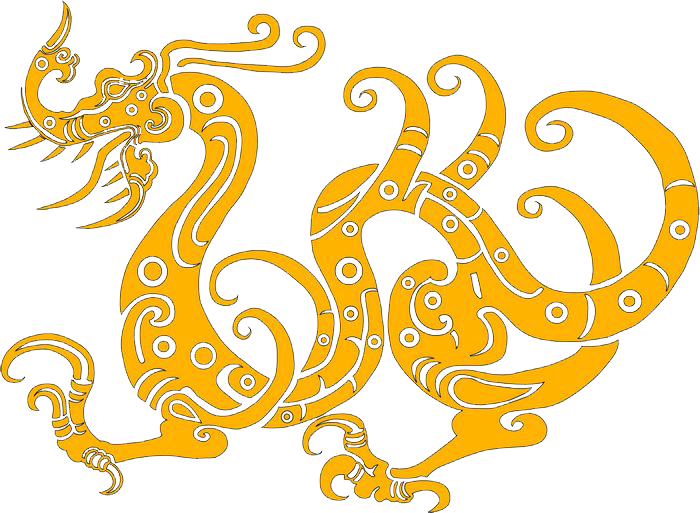 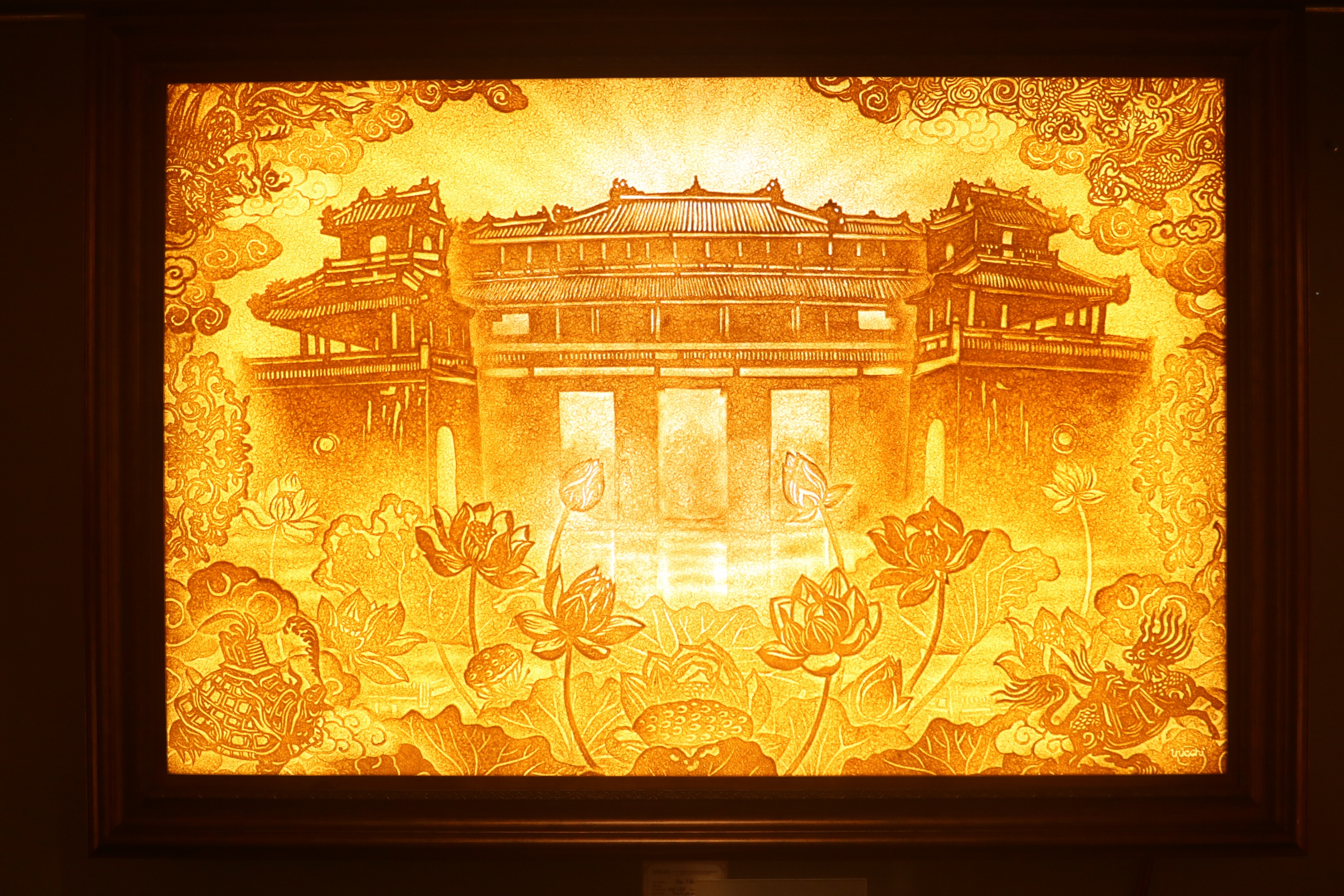 4. Một số biện pháp để bảo tồn và gìn giữ giá trị của 
Cố đô Huế
4. Một số biện pháp để bảo tồn và gìn giữ giá trị của 
Cố đô Huế
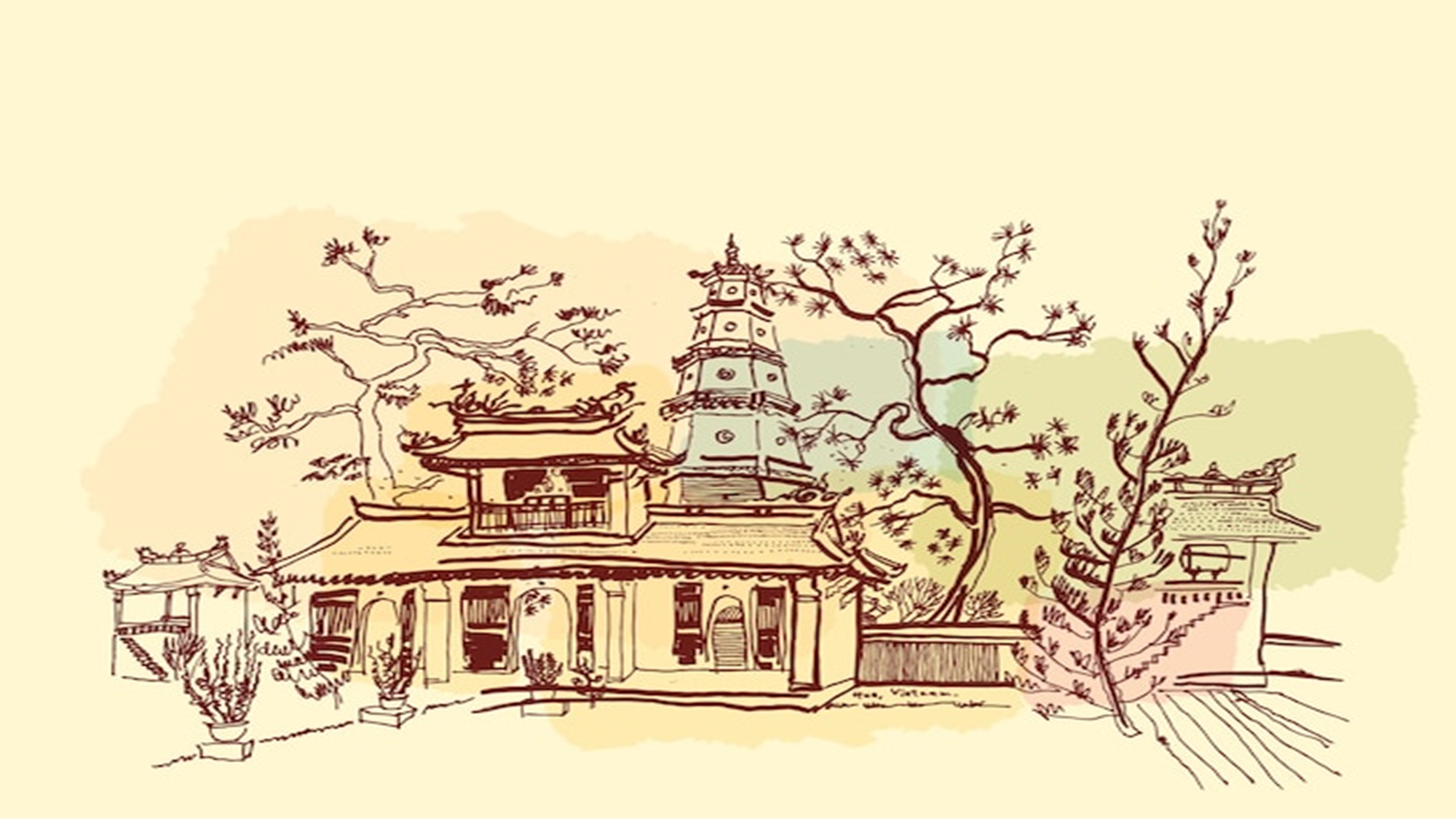 Quan sát các hình 6, 7 và đọc thông tin, em hãy đề xuất một số biện pháp để bảo tồn và gìn giữ giá trị của Cố đô Huế
Hình 6
Hình 7
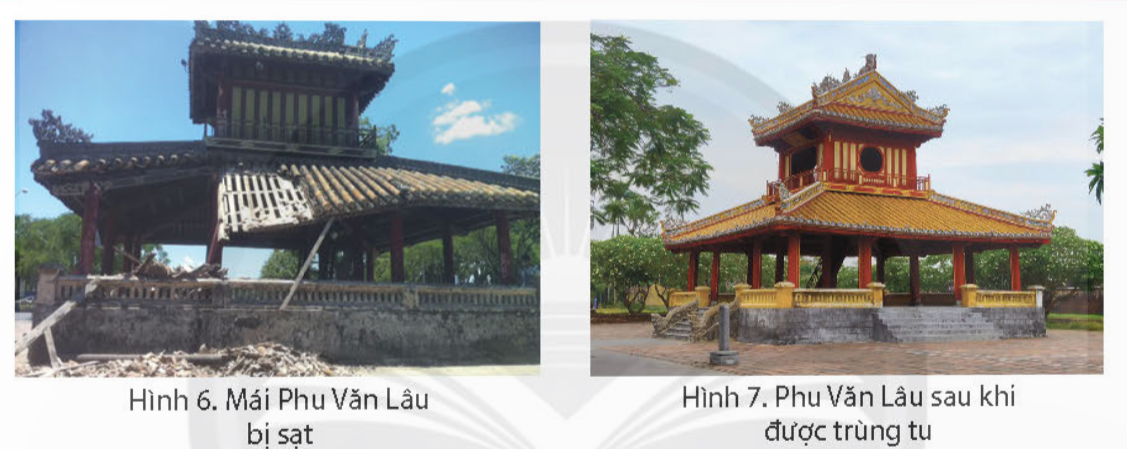 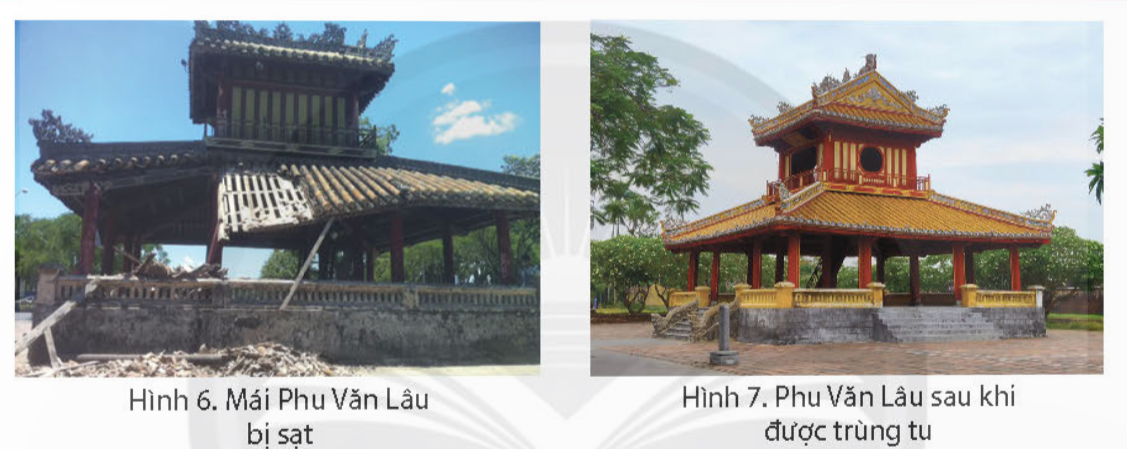 Mái Phu Văn Lâu bị sạt
Phu Văn Lâu sau khi được trùng tu
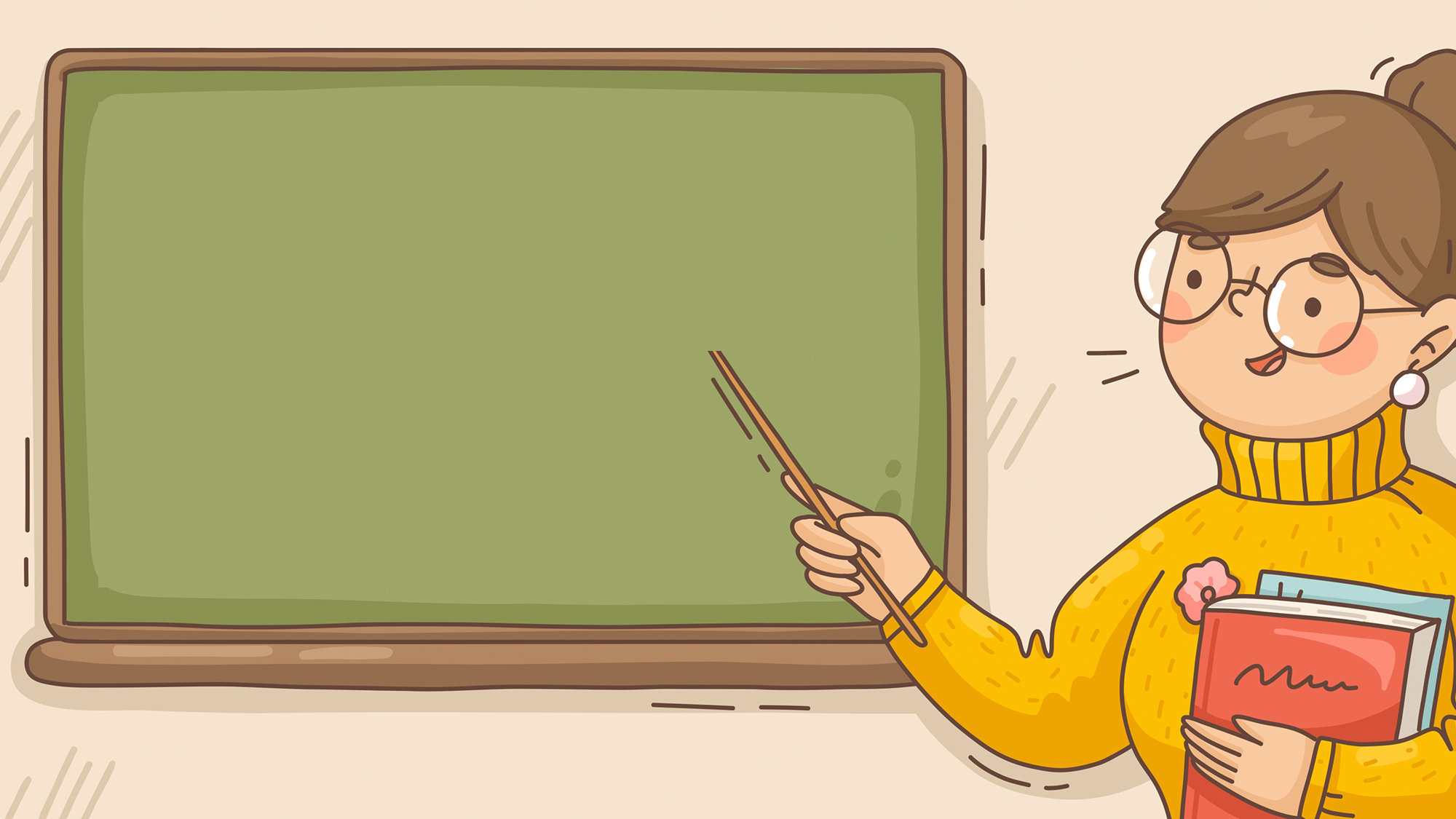 CHIA SẺ TRƯỚC LỚP
CHIA SẺ TRƯỚC LỚP
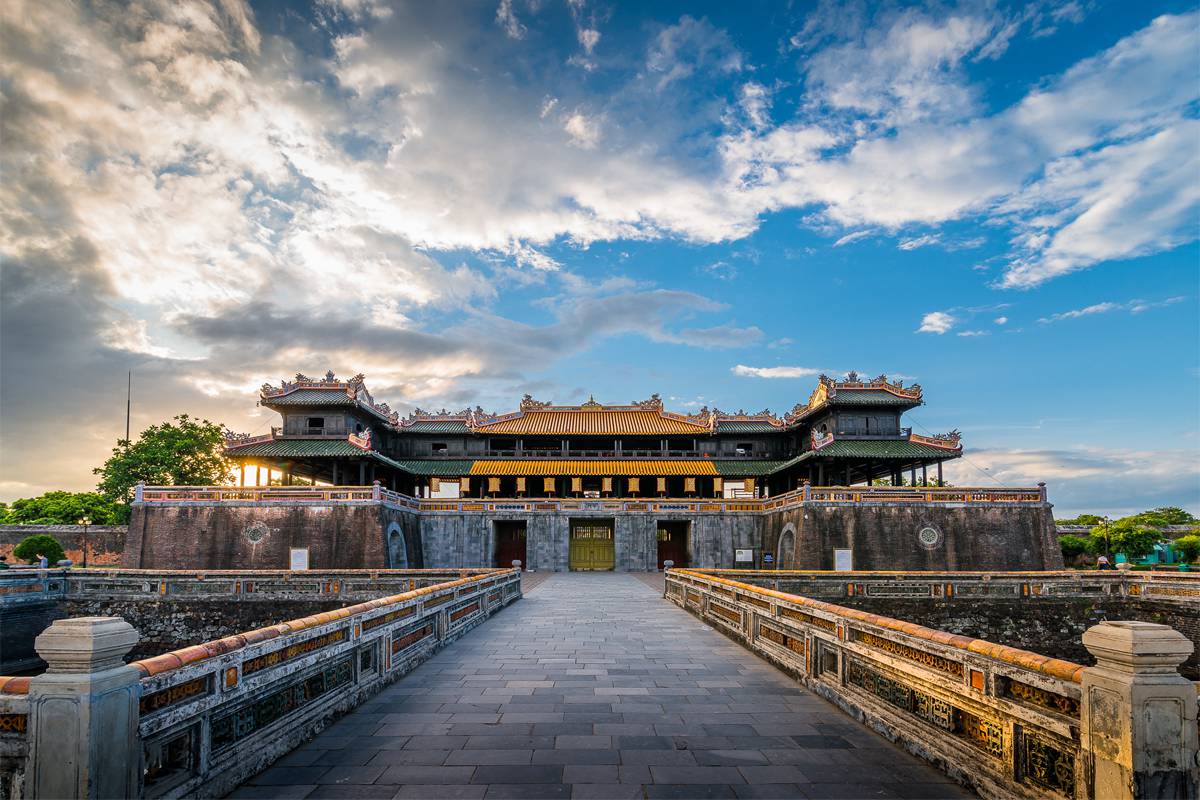 MỘT SỐ BIỆN PHÁP BẢO TỒN 
VÀ GIỮ GÌN GIÁ TRỊ CỦA CỐ ĐÔ HUẾ
MỘT SỐ BIỆN PHÁP BẢO TỒN 
VÀ GIỮ GÌN GIÁ TRỊ CỦA CỐ ĐÔ HUẾ
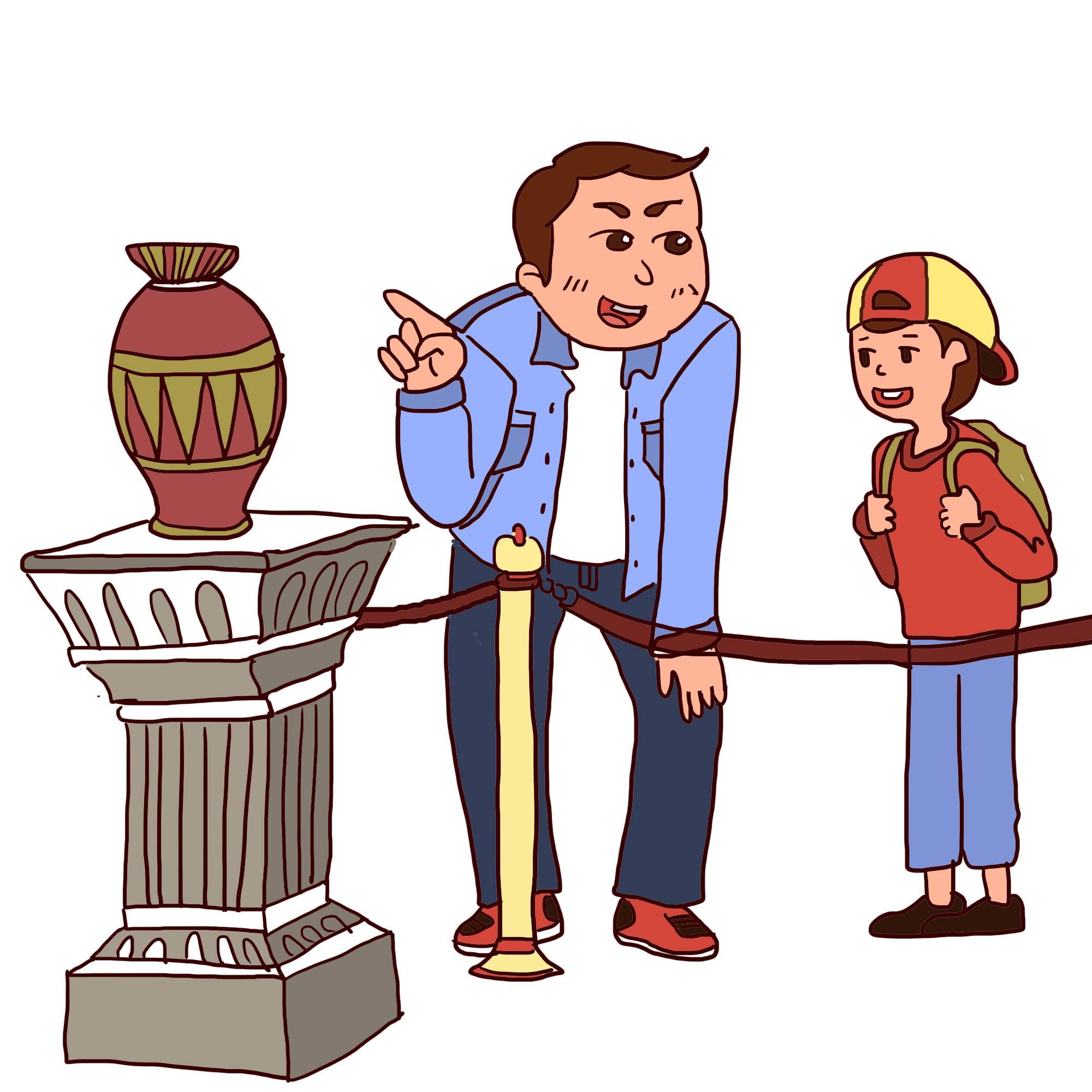 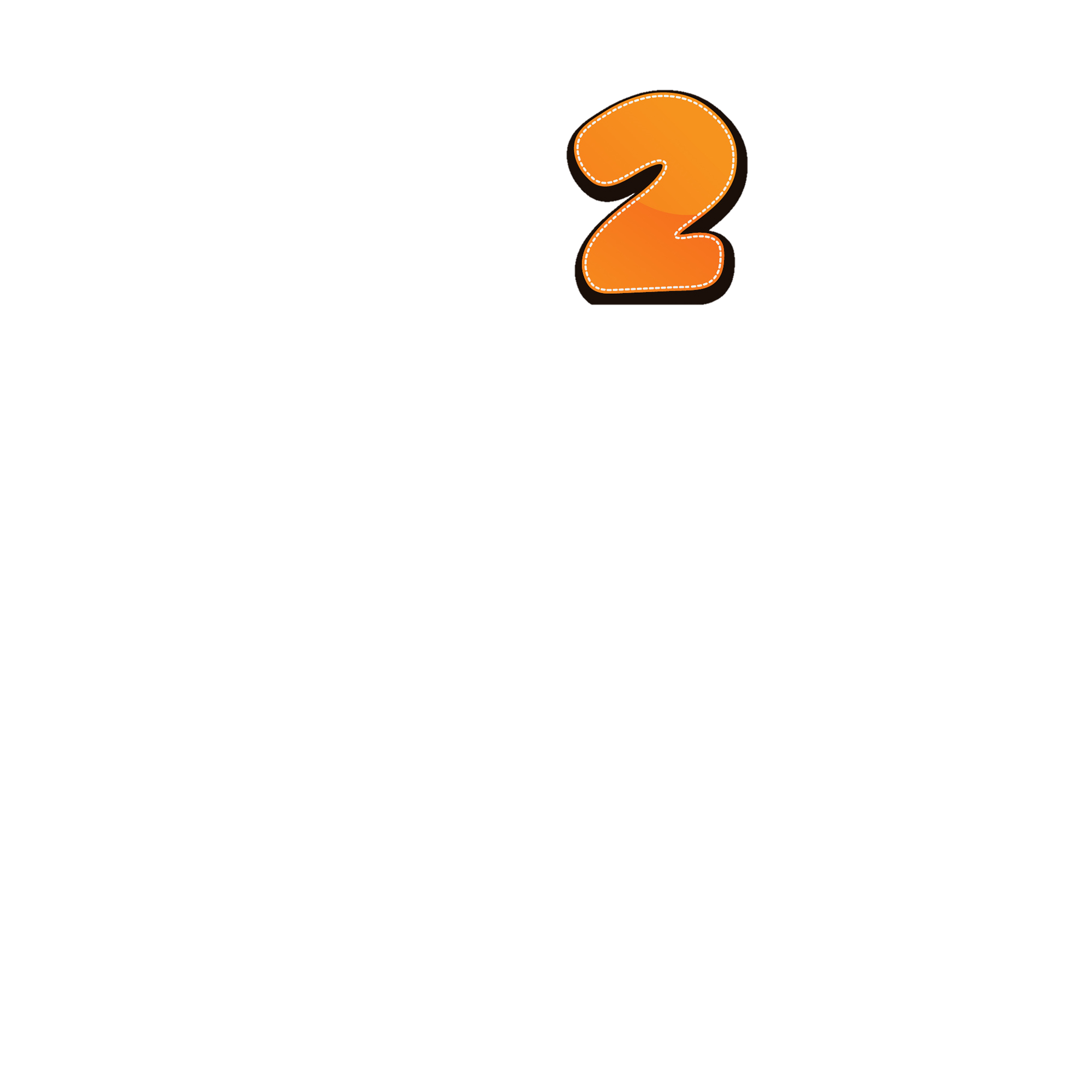 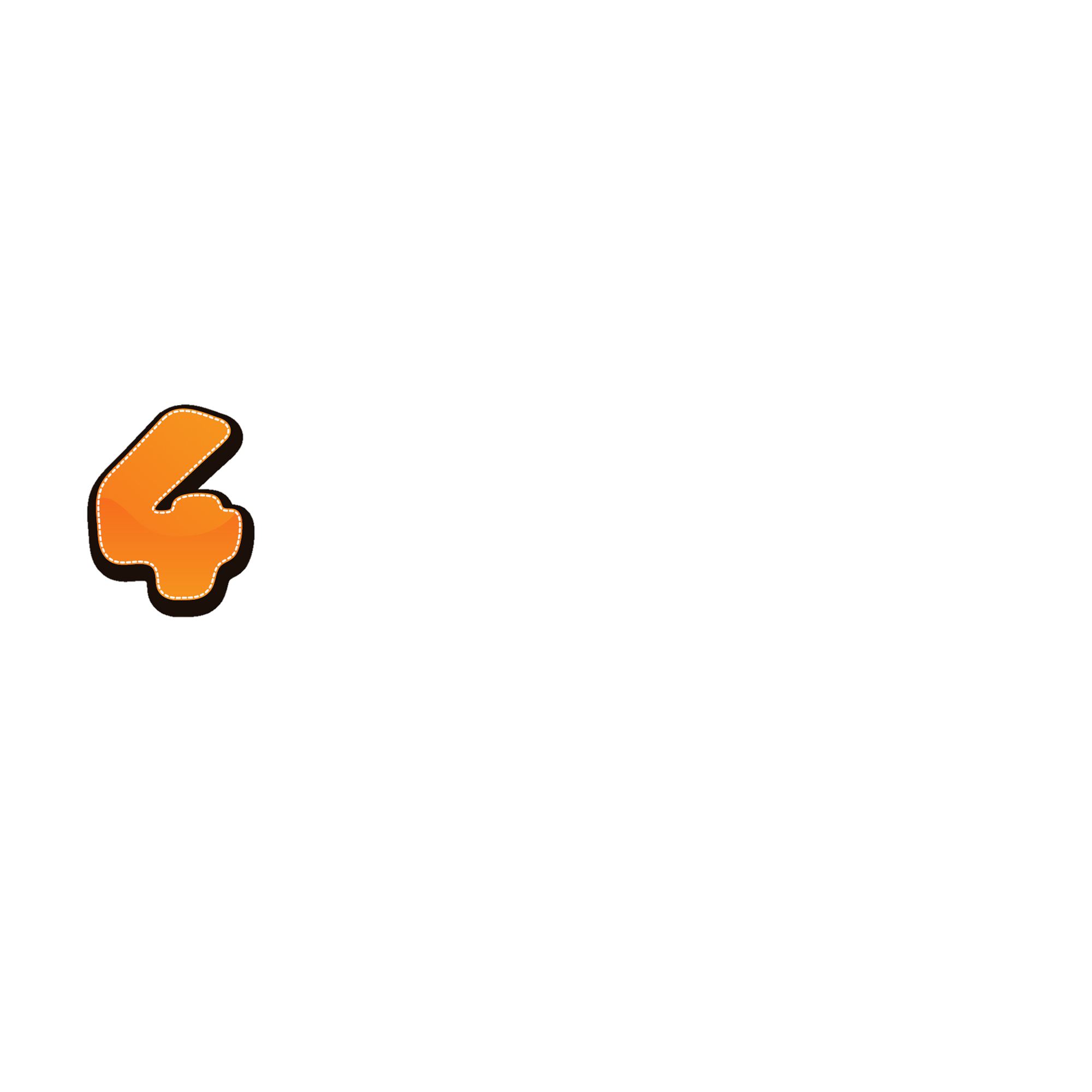 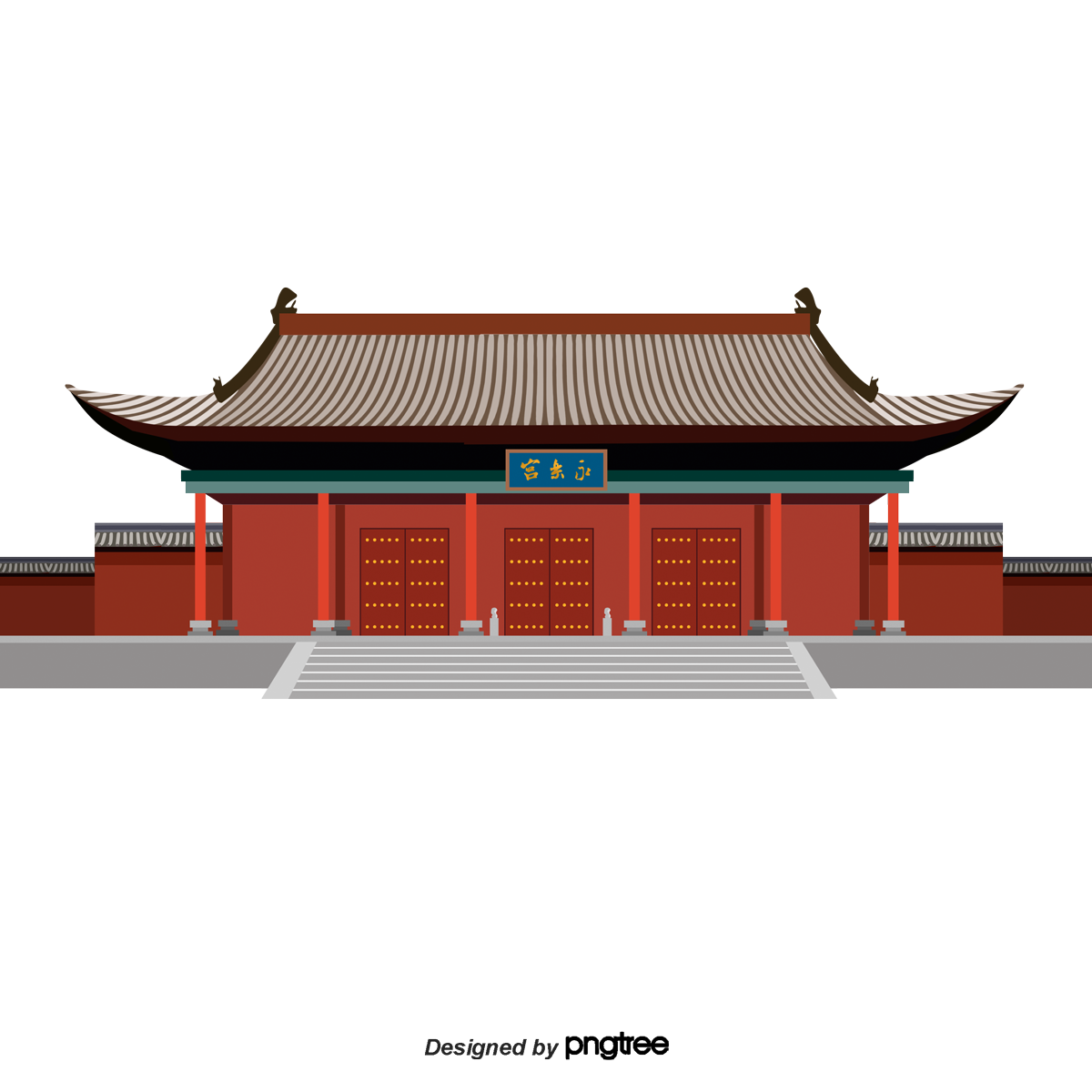 Tiến hành trùng tu các di tích đã xuống cấp.
Giới thiệu những nét đẹp của 
Cố đô Huế.
Giữ gìn sạch đẹp môi trường ở khu di tích, danh lam thắng cảnh.
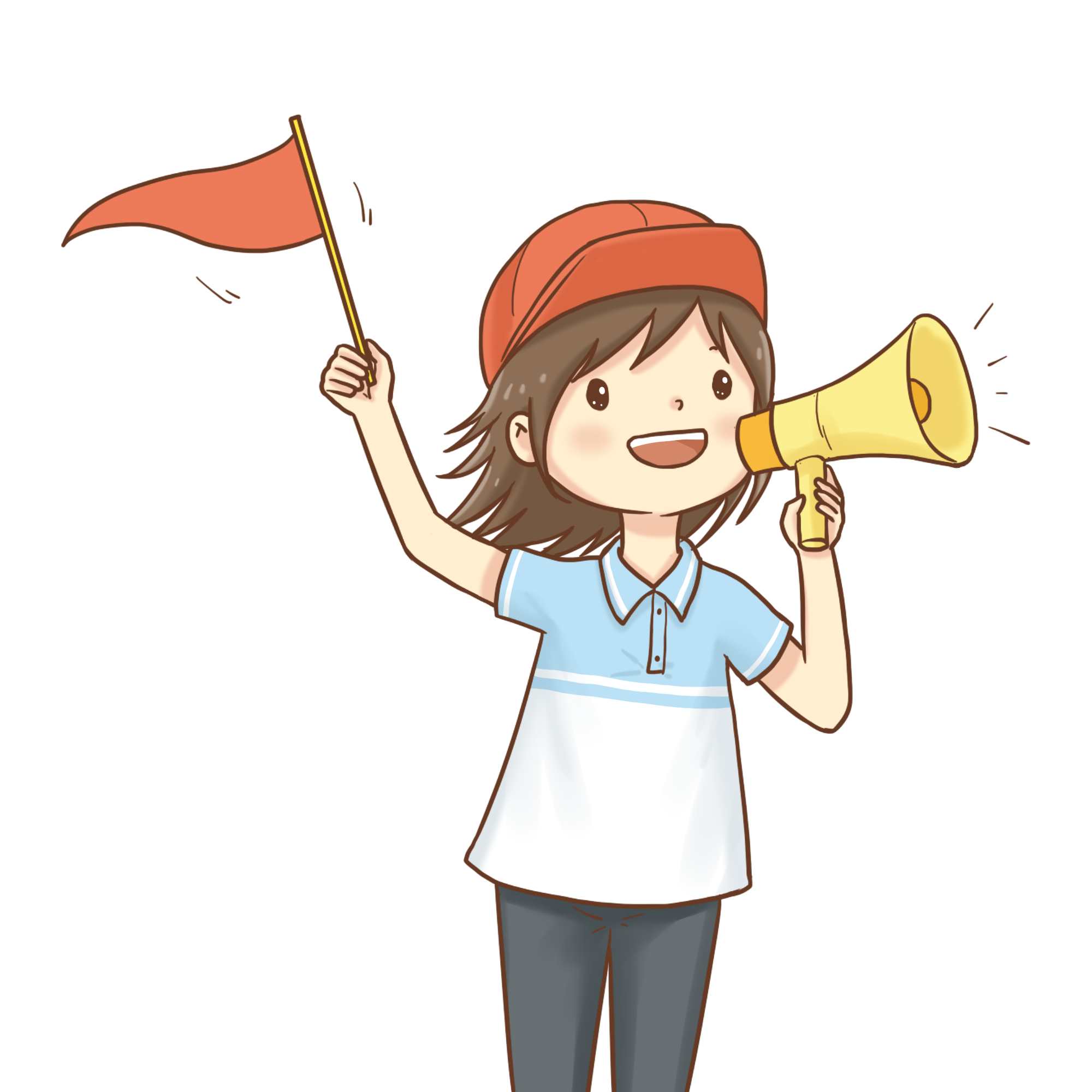 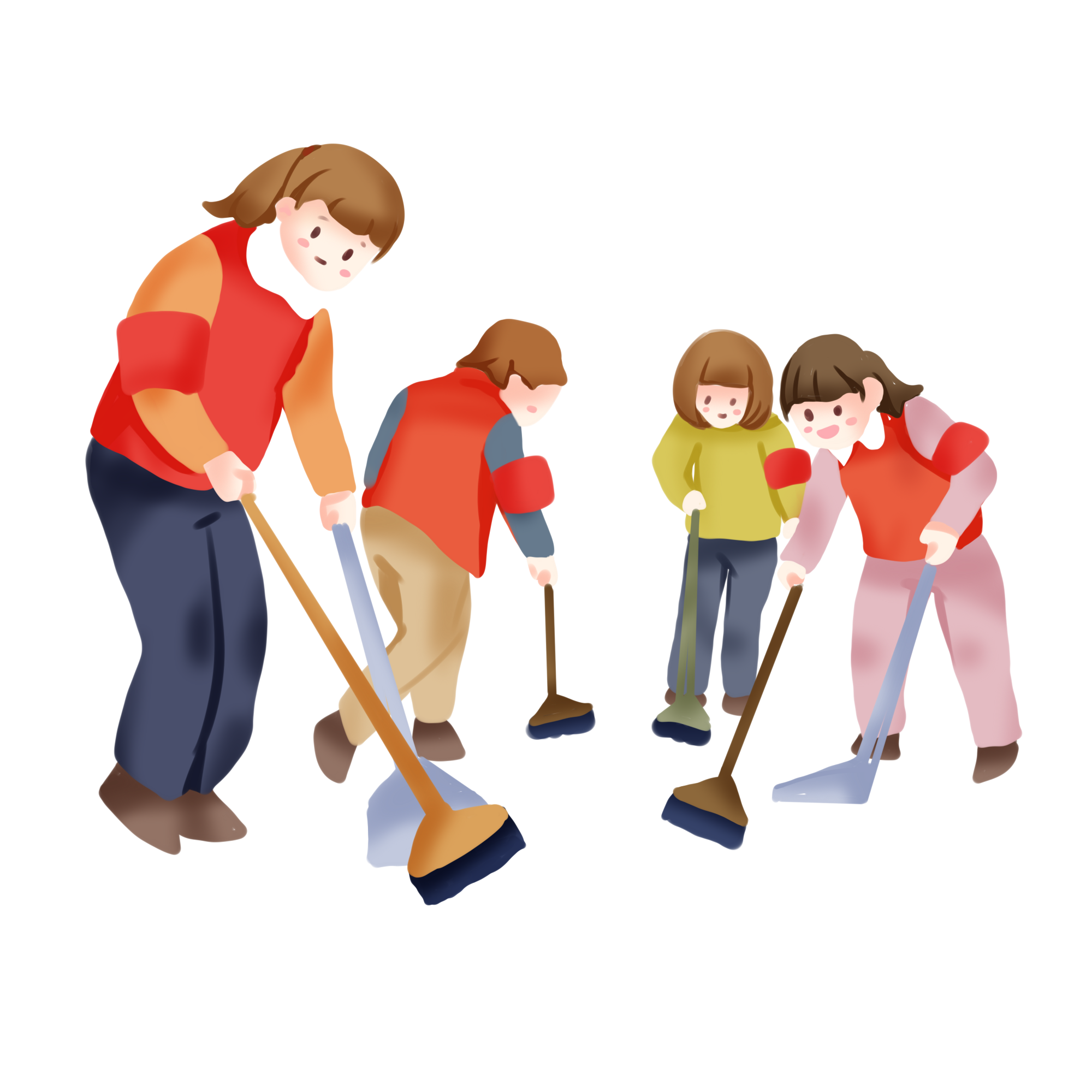 Không làm hư hại các di sản 
văn hóa.
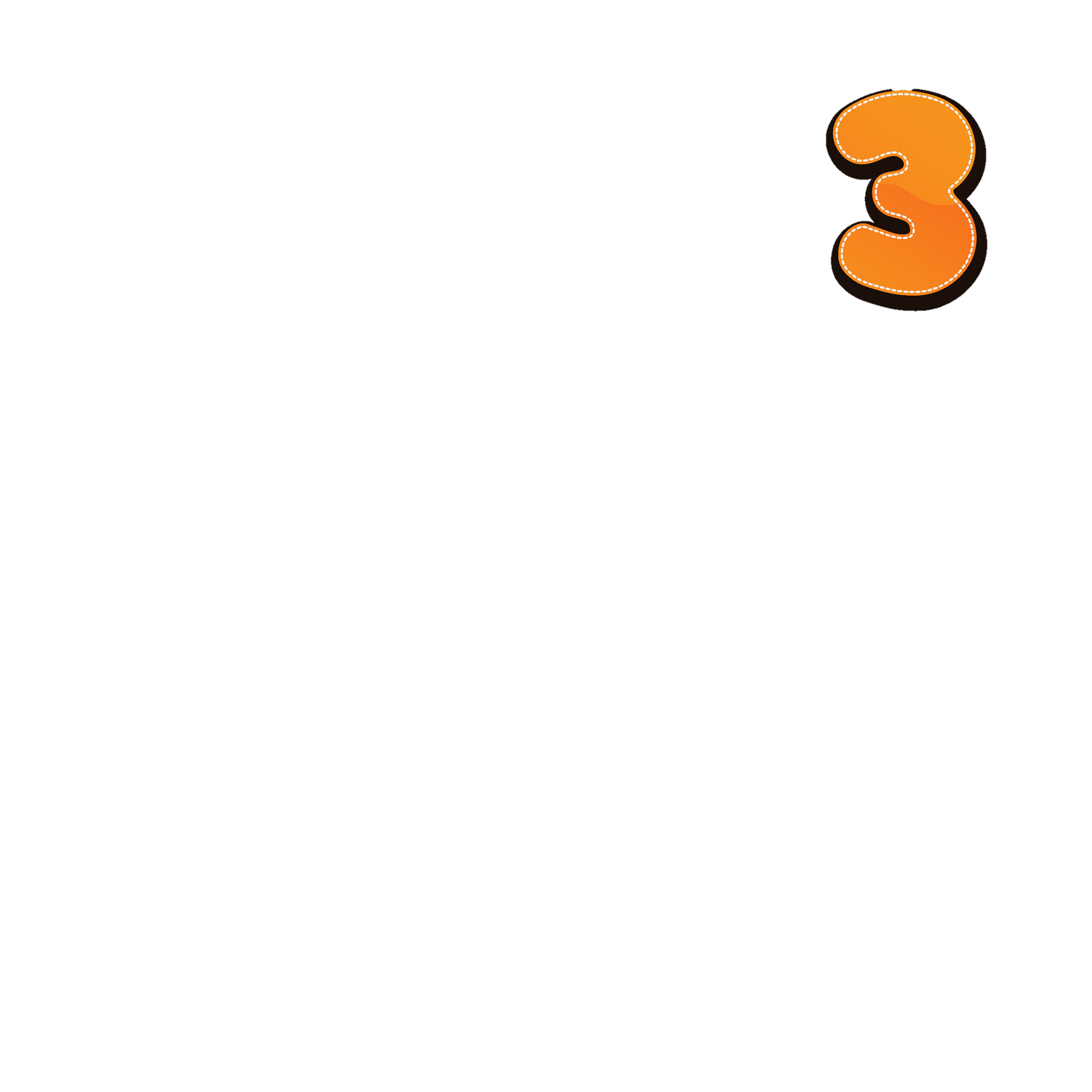 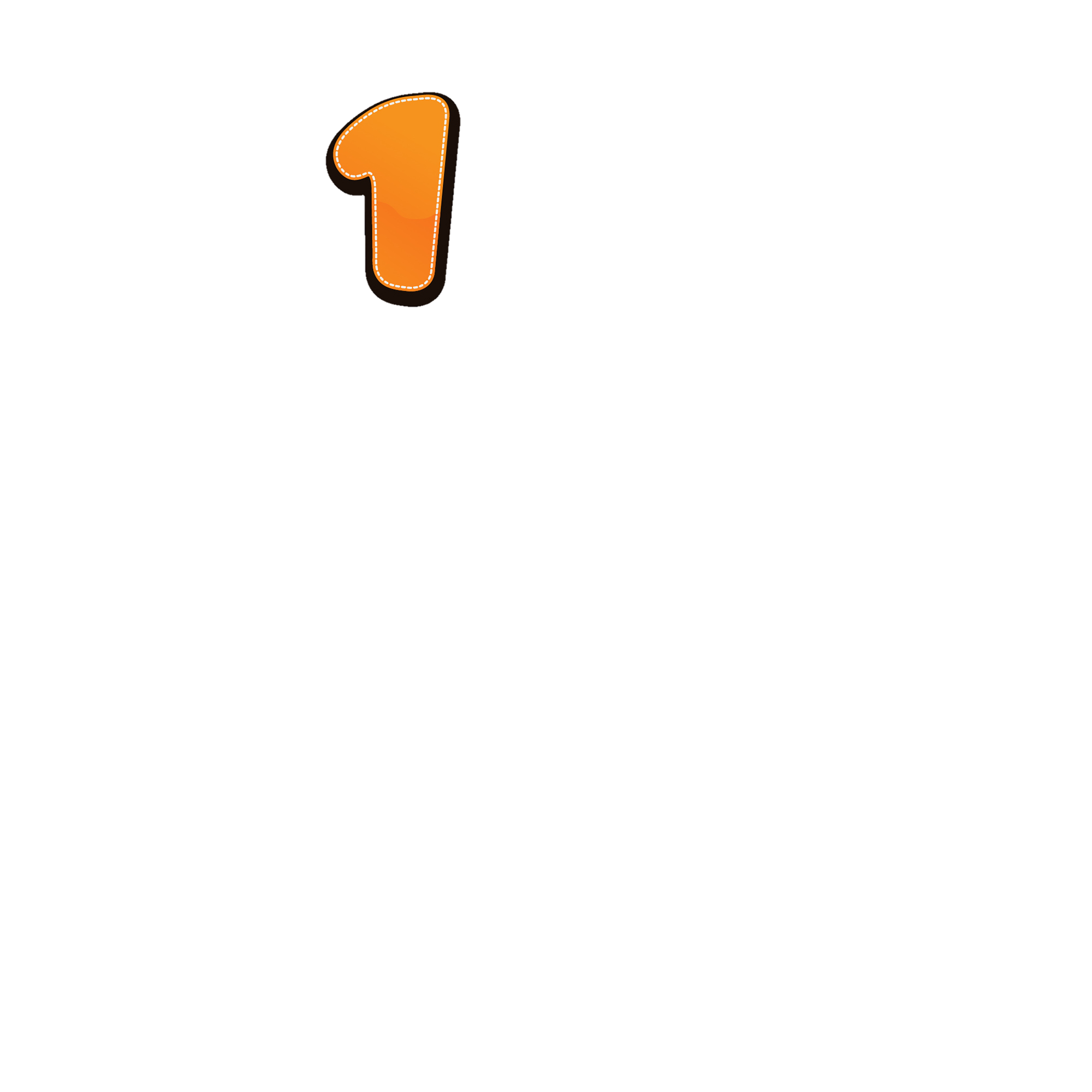 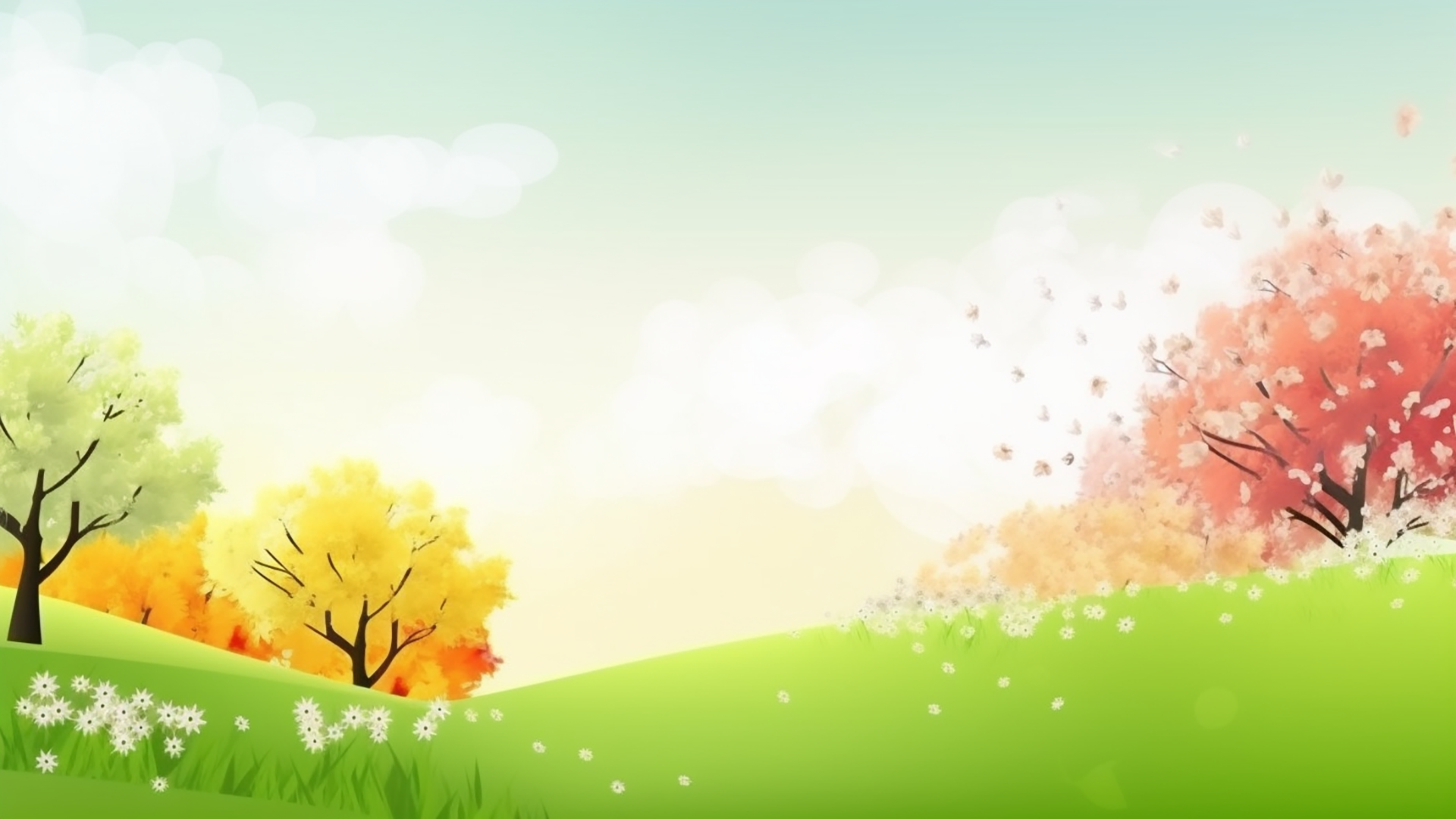 GV ghi vào đây
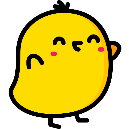 Dặn dò
Dặn dò
GV ghi vào đây
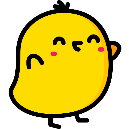 GV ghi vào đây
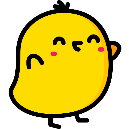 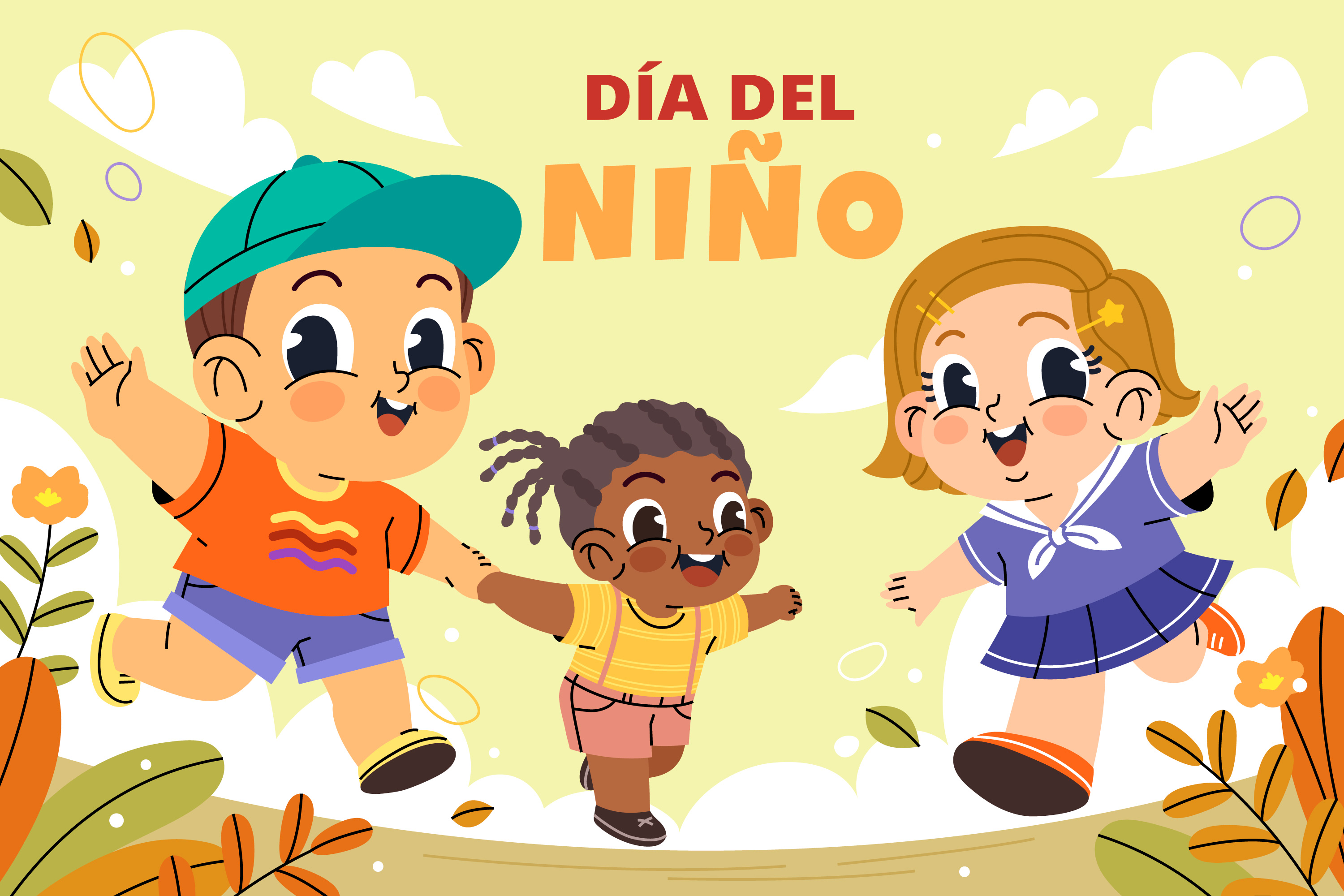 TẠM BIỆT VÀ HẸN GẶP LẠI
TẠM BIỆT VÀ HẸN GẶP LẠI